1. What is the Tissue system?
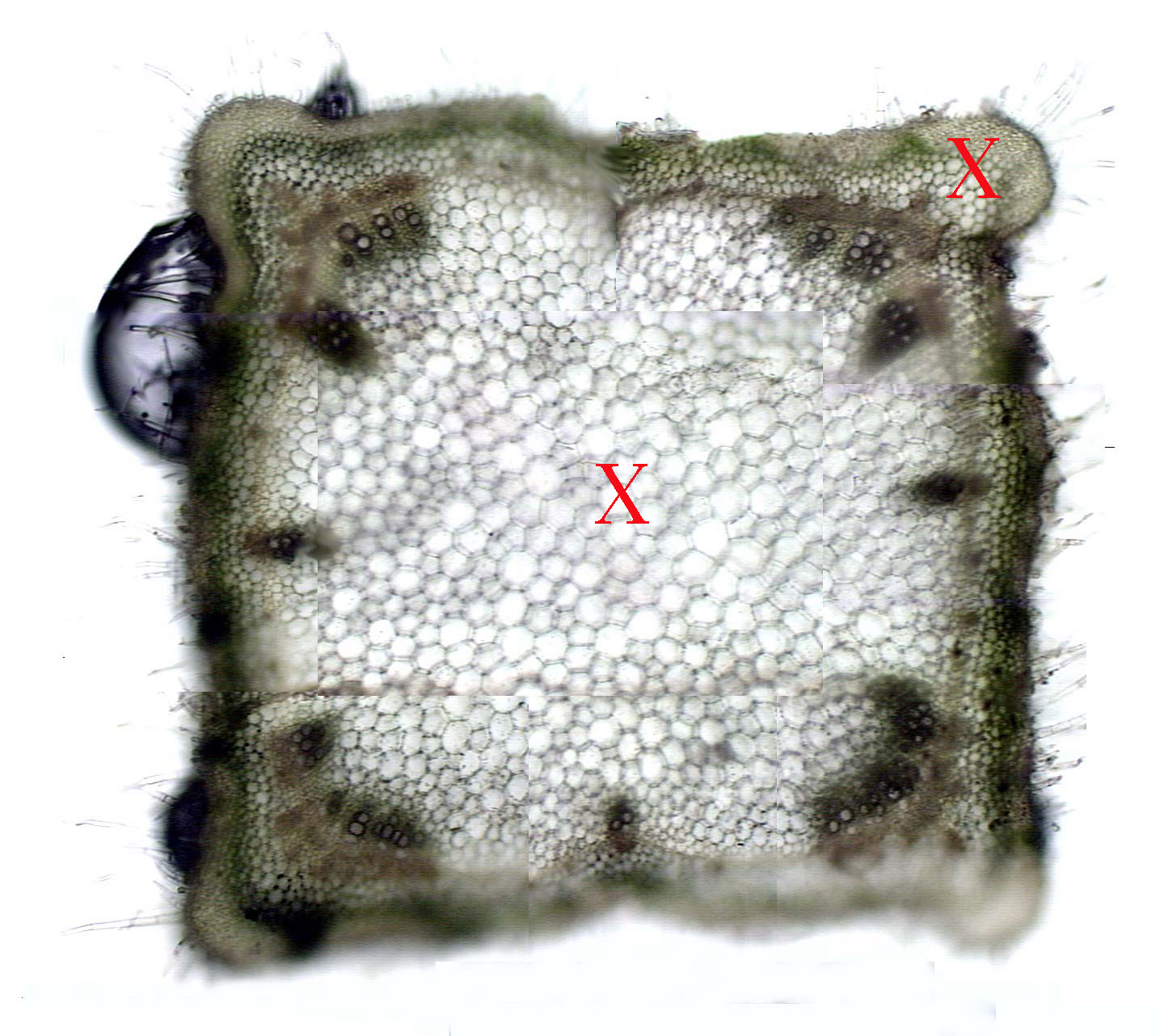 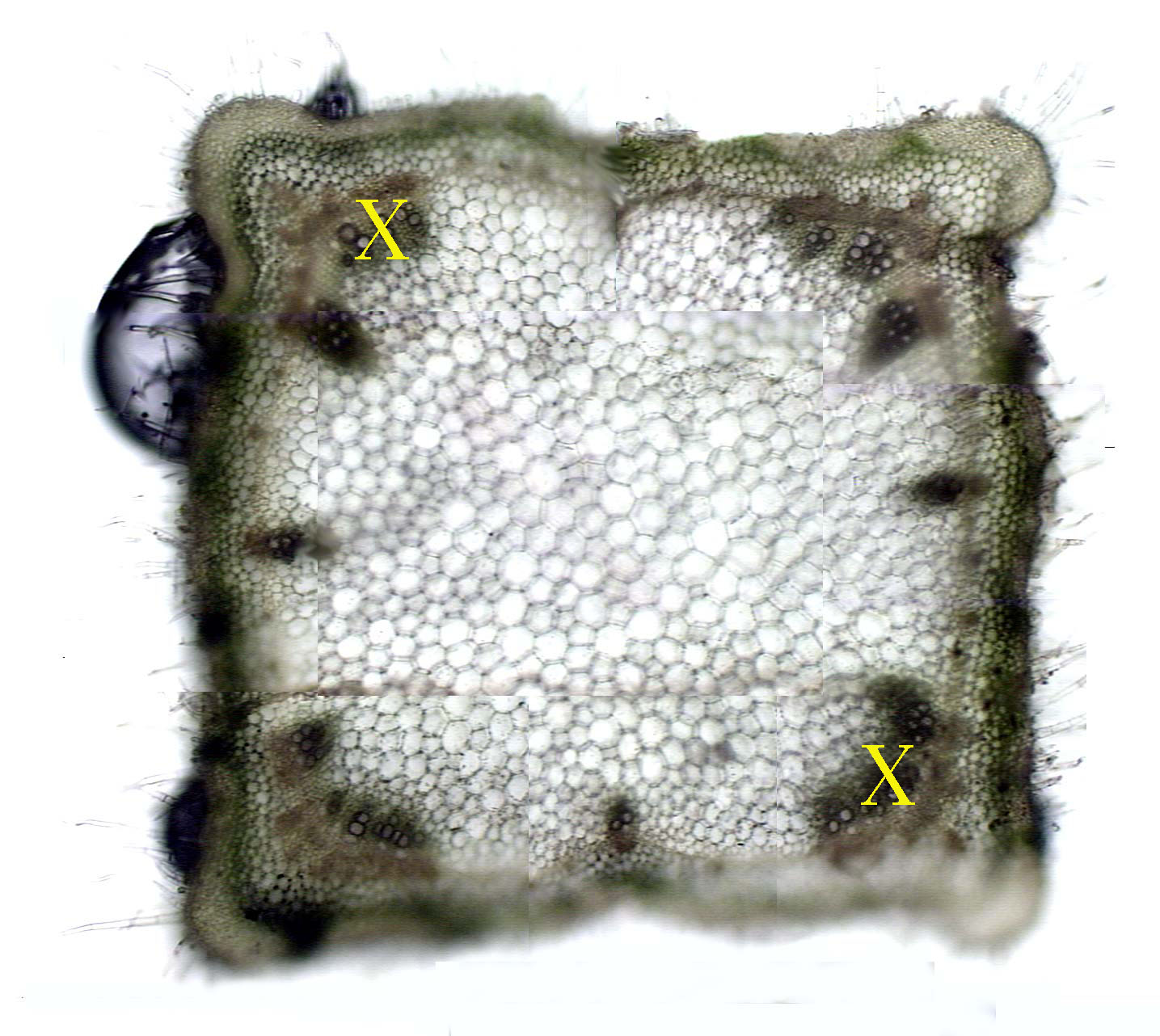 2. What is the Tissue system?
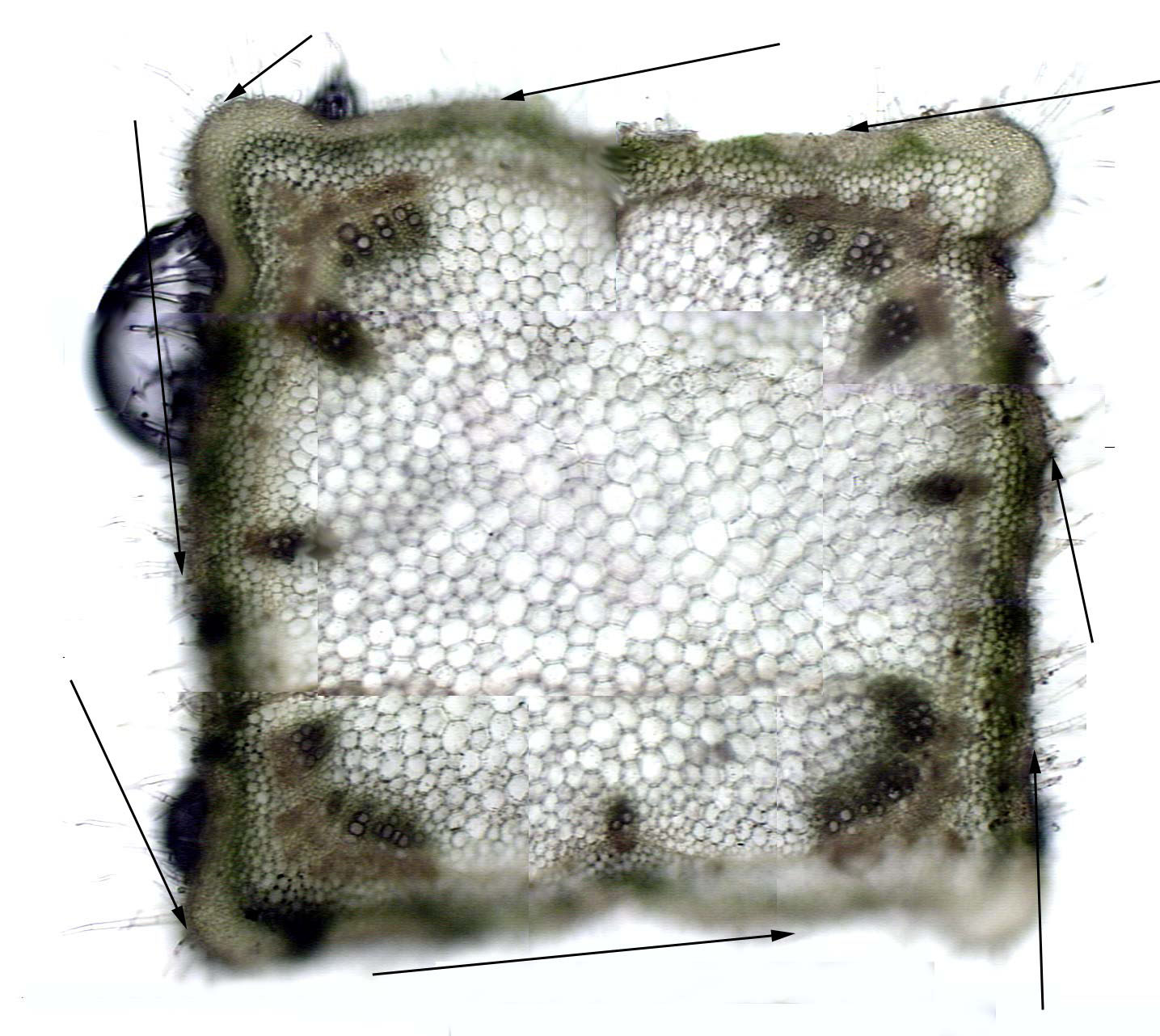 3. What is the Tissue system?
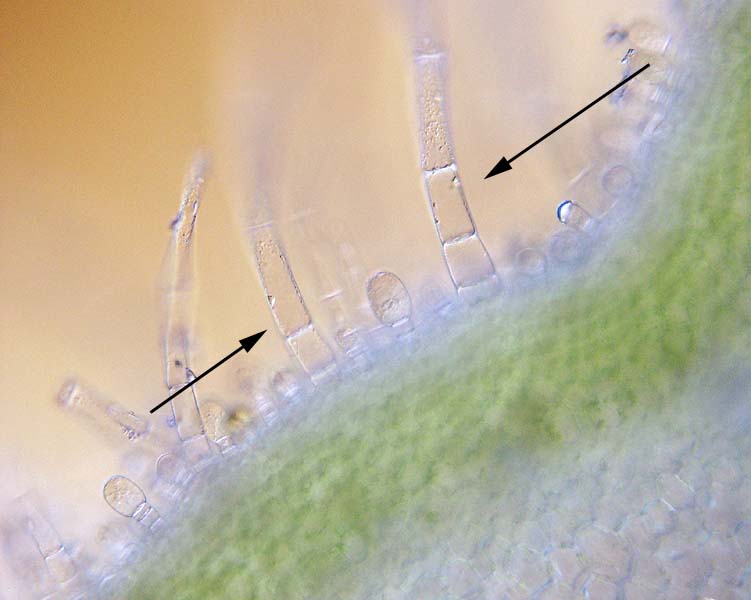 4. What are these structures?
5. What is the Tissue ?
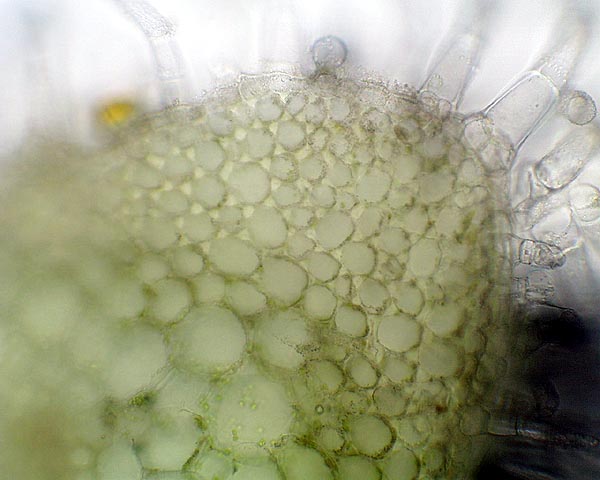 6. What is the Tissue?
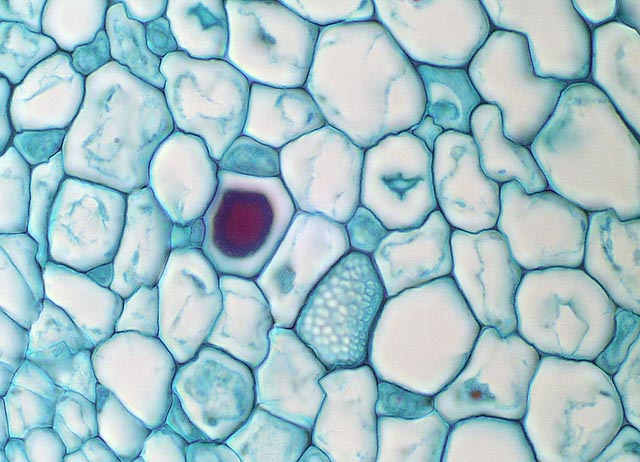 7. What is the Tissue?
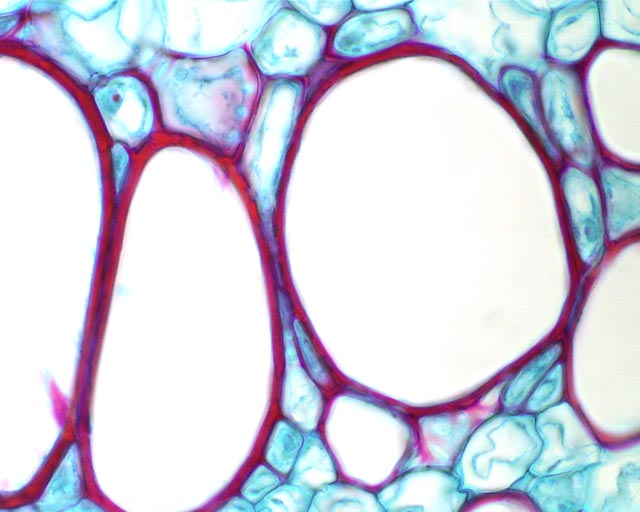 8. What is the Tissue ?
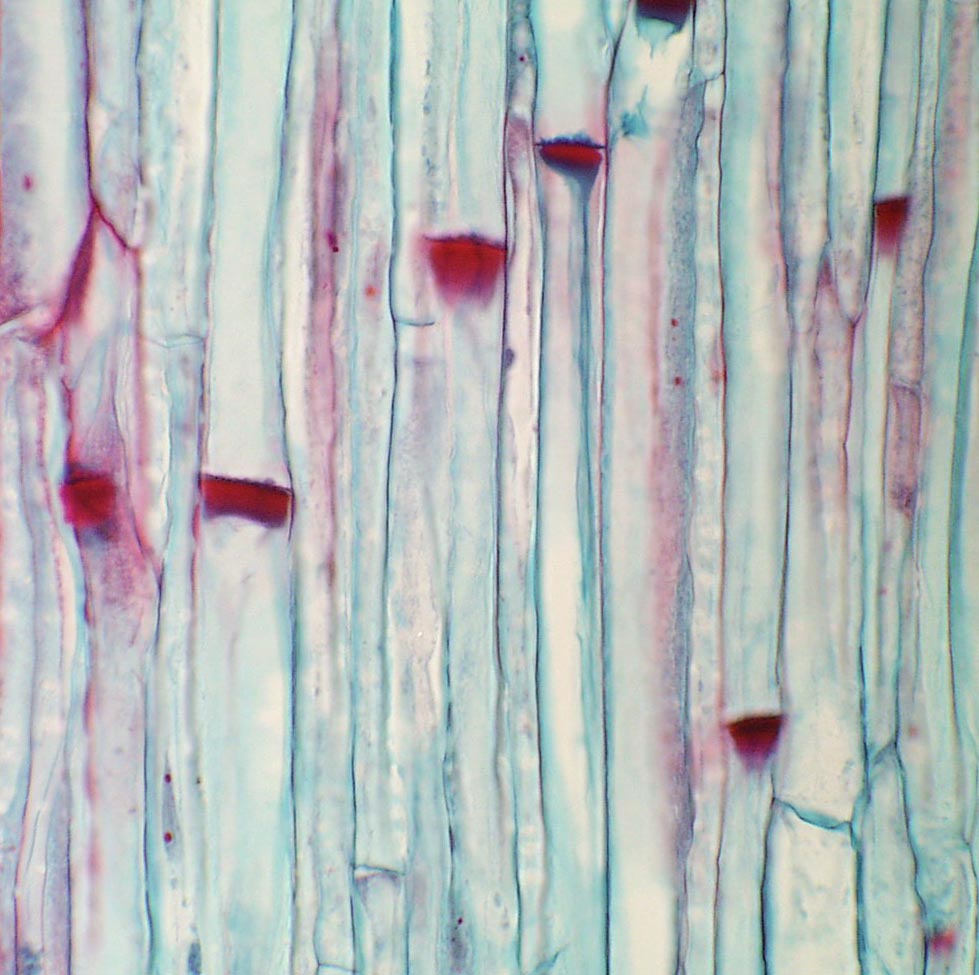 9. What is the Tissue?
….. How are the incomplete secondary walls adaptive?
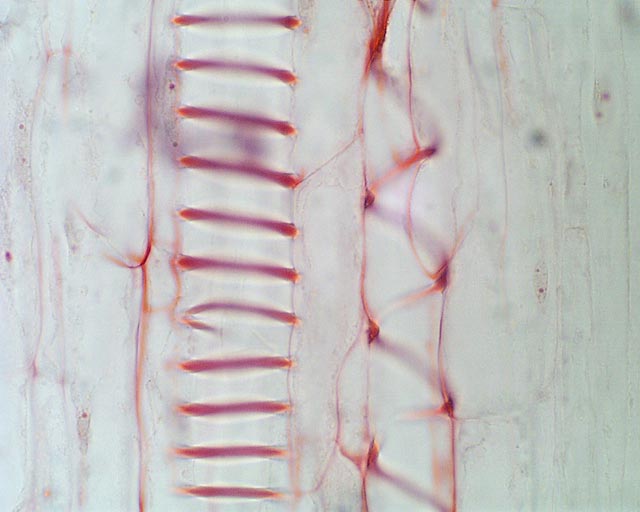 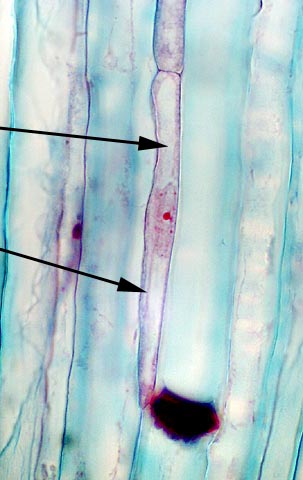 10. What type of cell is this?
11. What is the Tissue?
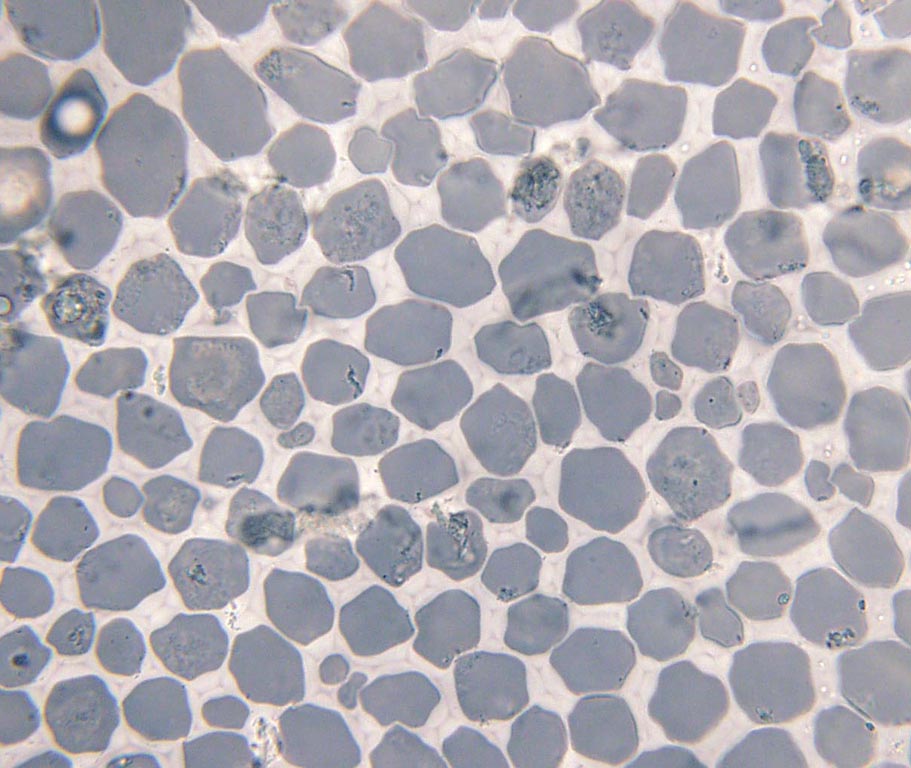 12. What type of cell is this?
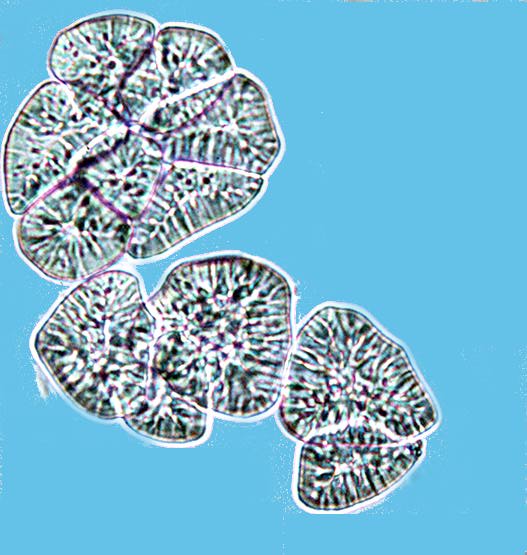 13. What type of cells are these?
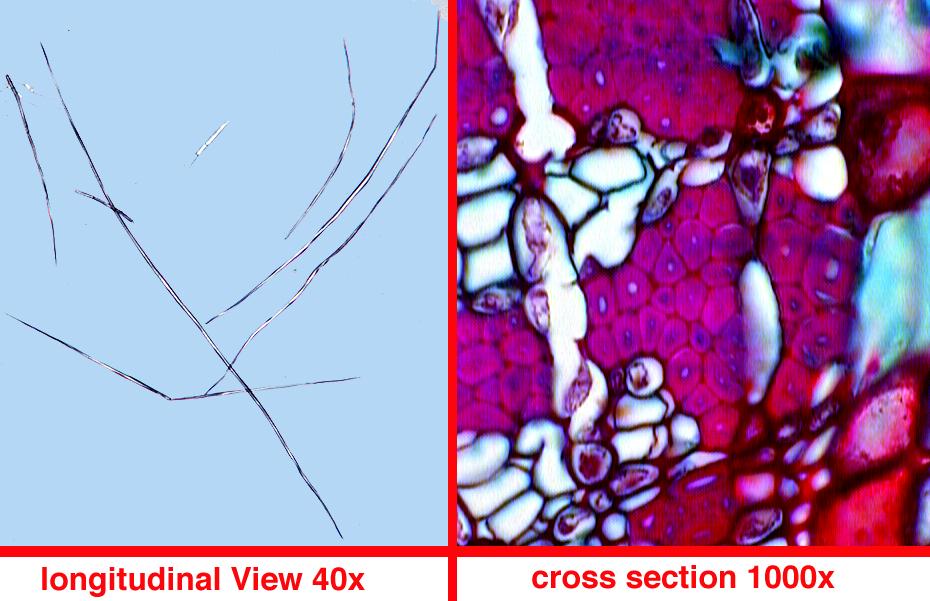 14. What is at the tip?
... What are the projections?
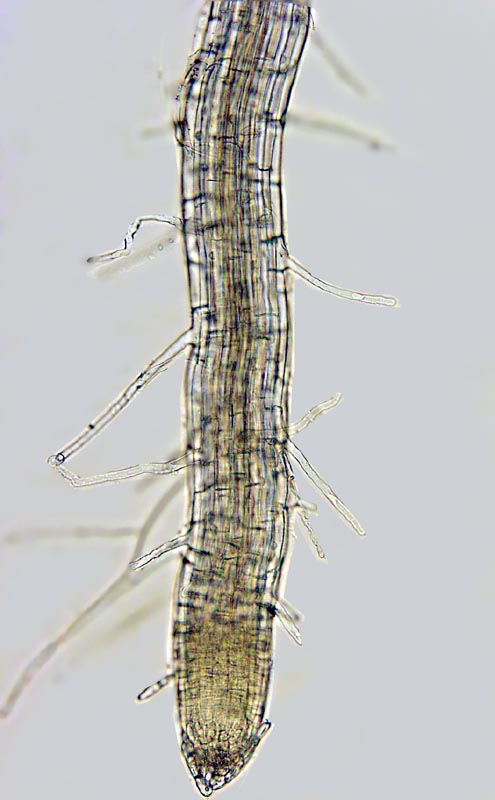 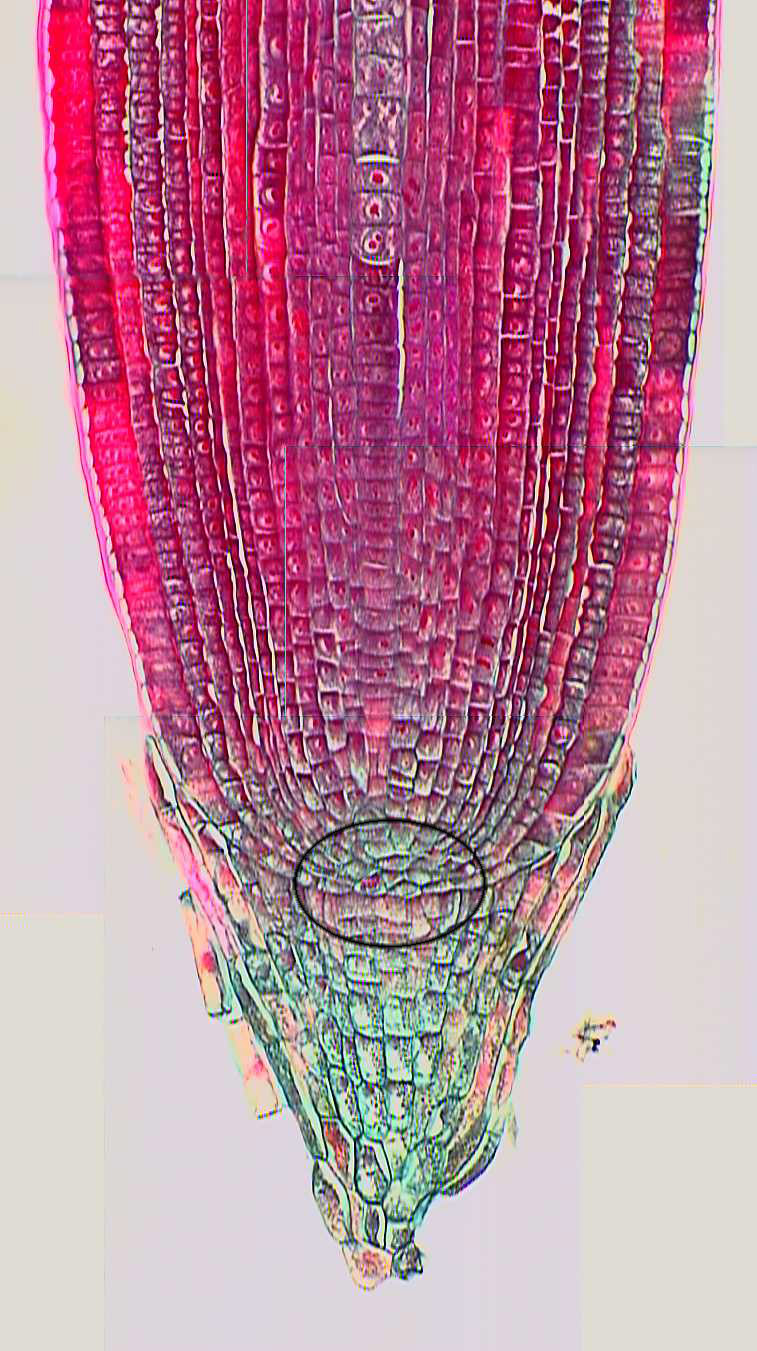 15. These cells make up the……..
16. What is the tissue in the center?
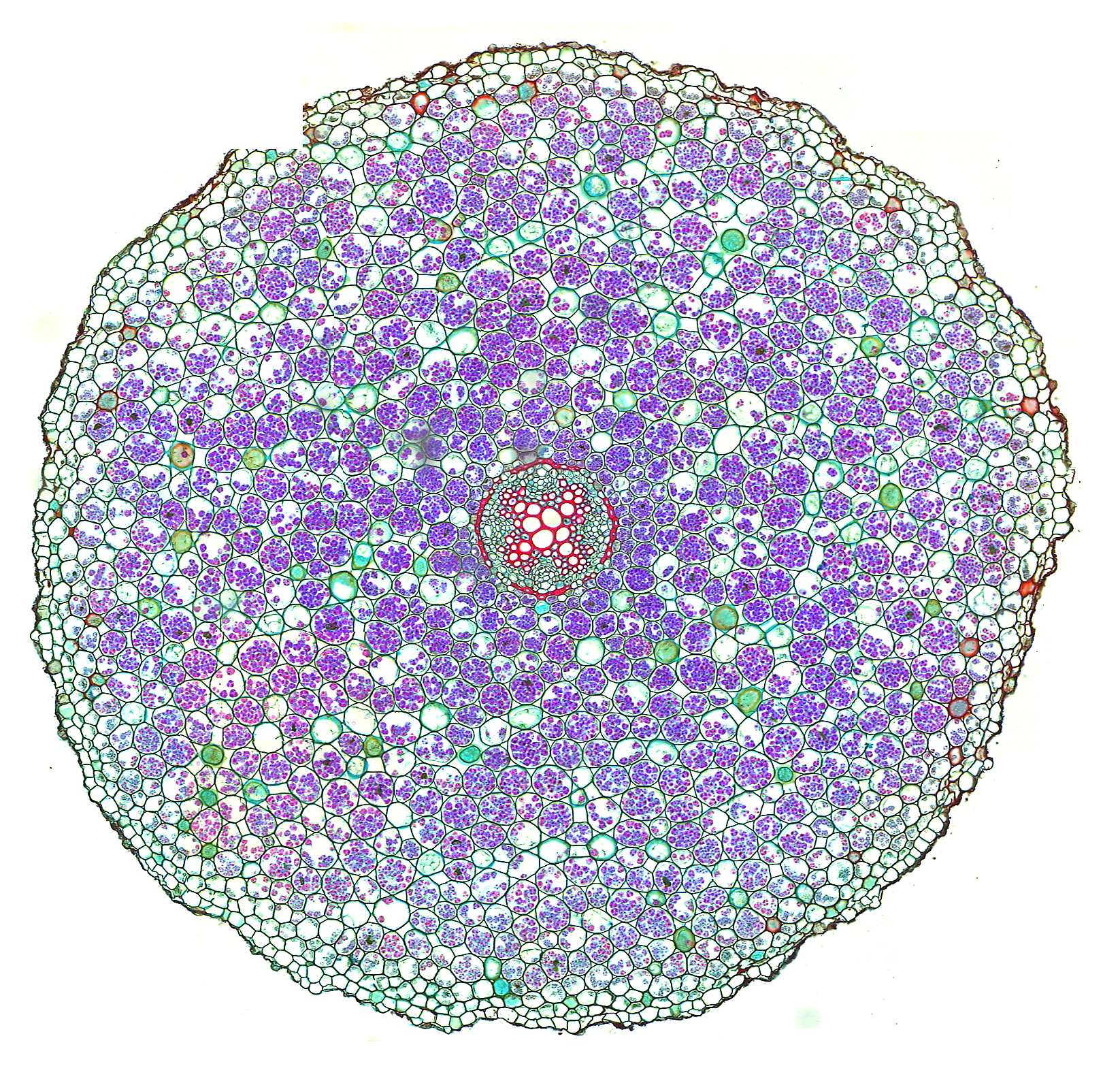 17a. What is the tissue?
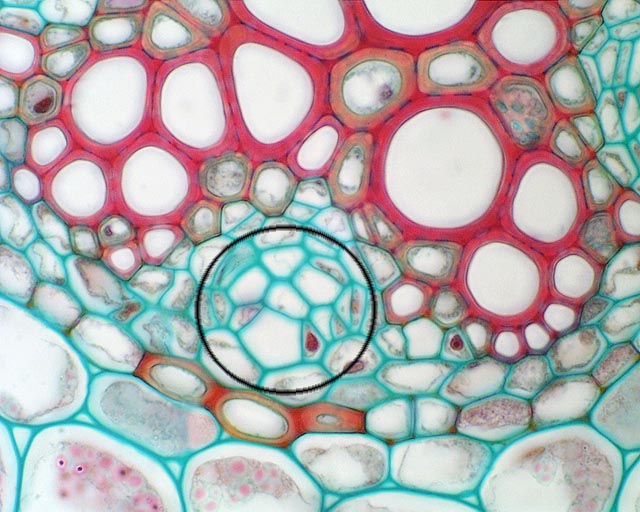 17b. These cells make up the…..
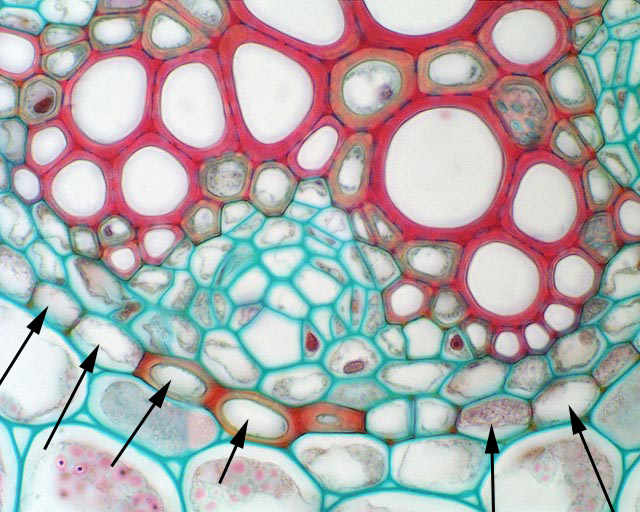 17c. These cells make up the……
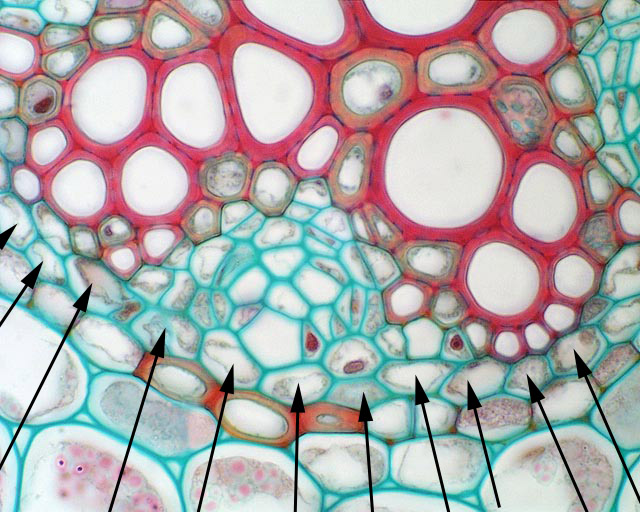 17d. What  are these areas of the cell wall?
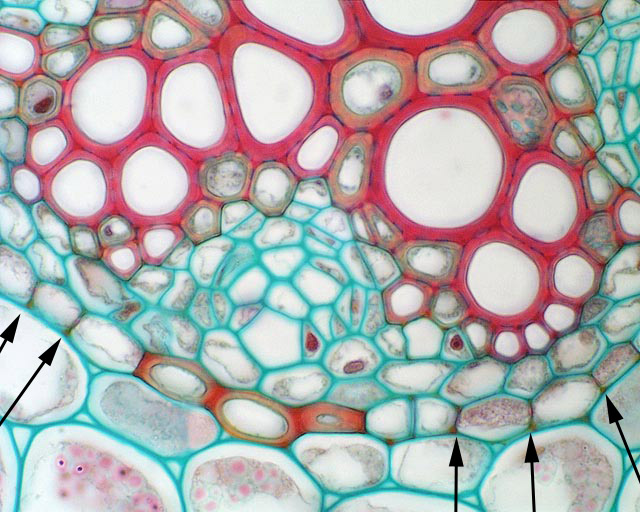 17e. What is this type of cell?
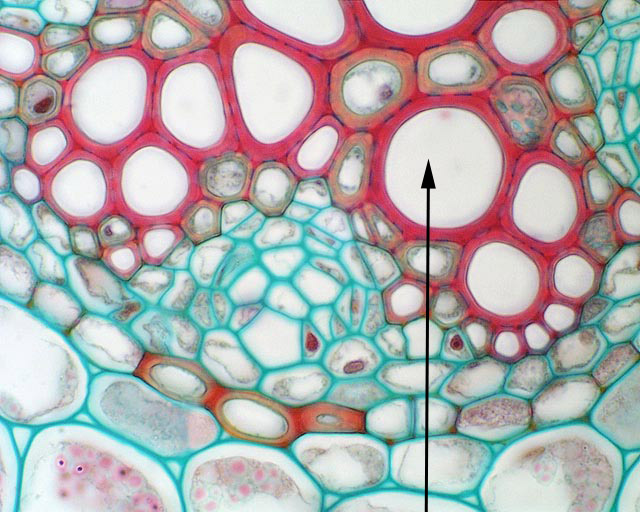 17f. What type of cell is this?
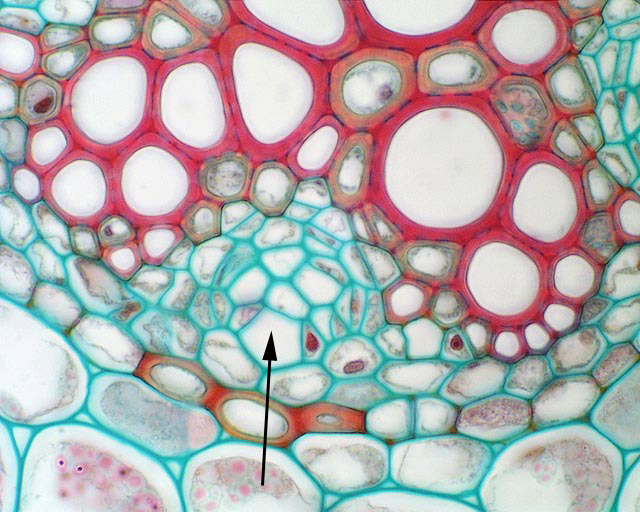 17g. In what way may water follow these paths?
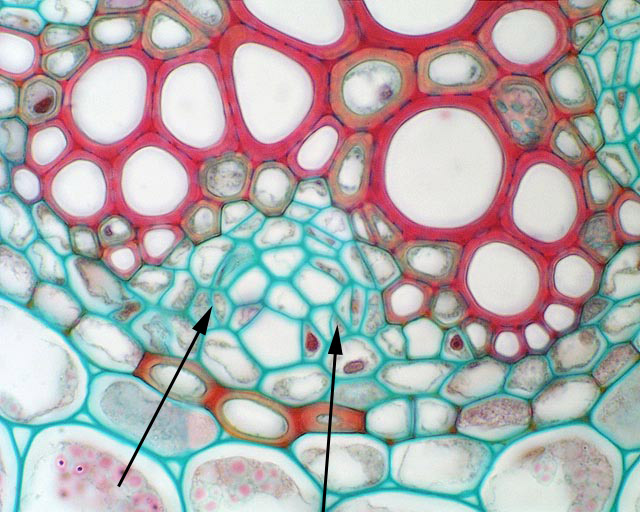 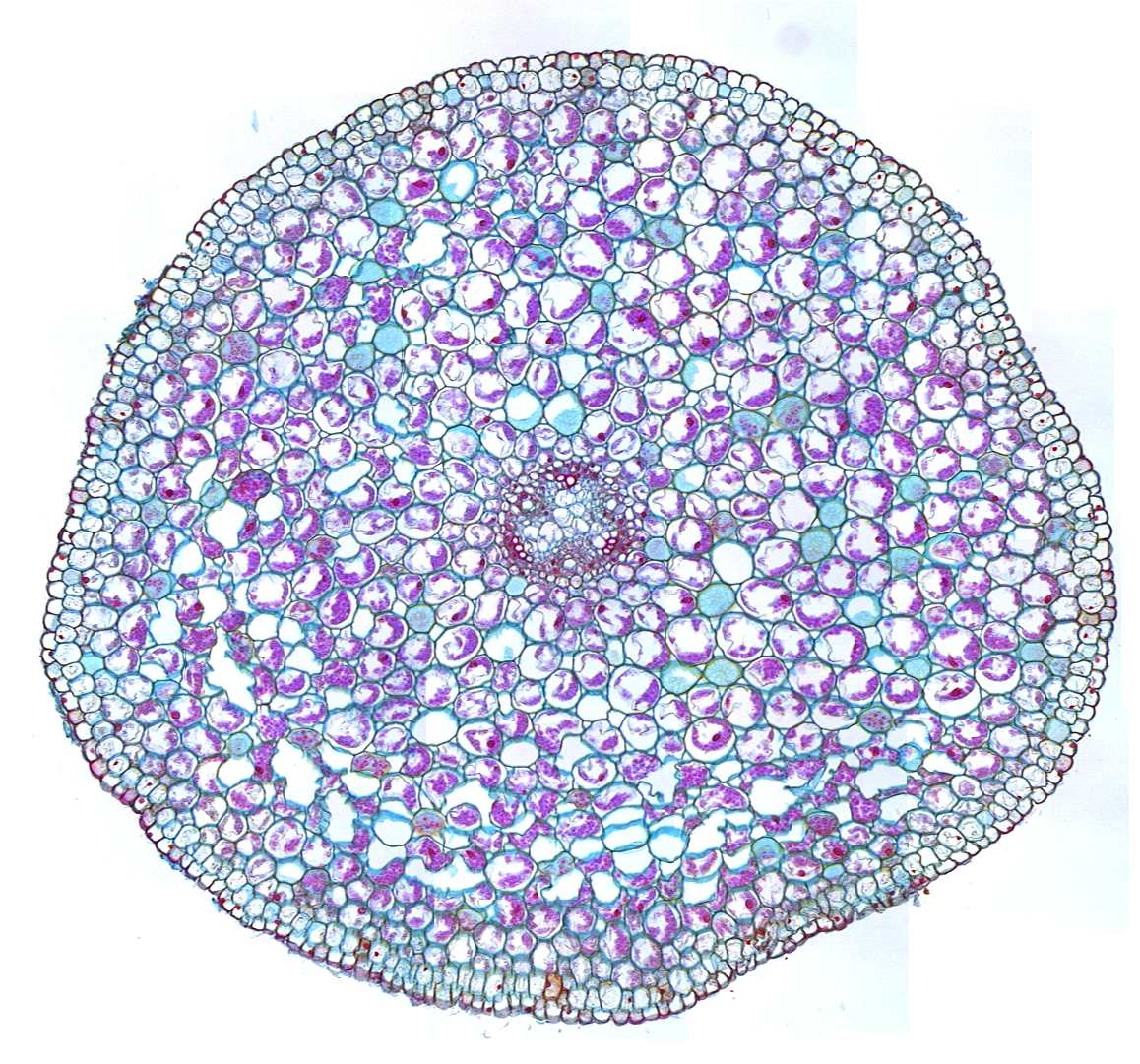 18. What is the tissue in the center?
19a. In what way may water follow these paths?
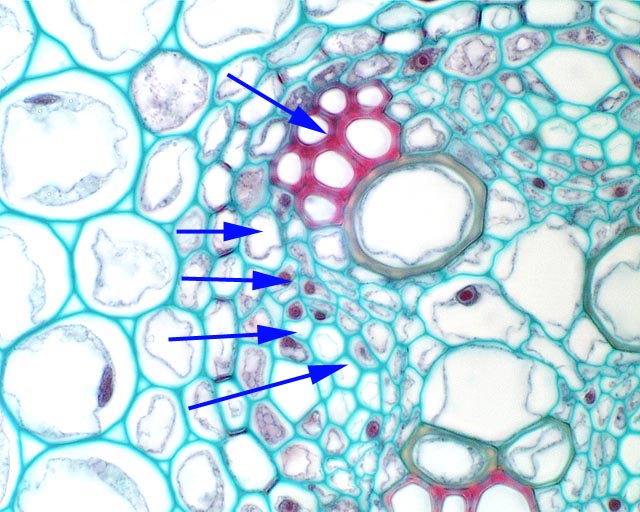 19b. Primary xylem differentiates: 1. from the inside out.    2. from the outside in.
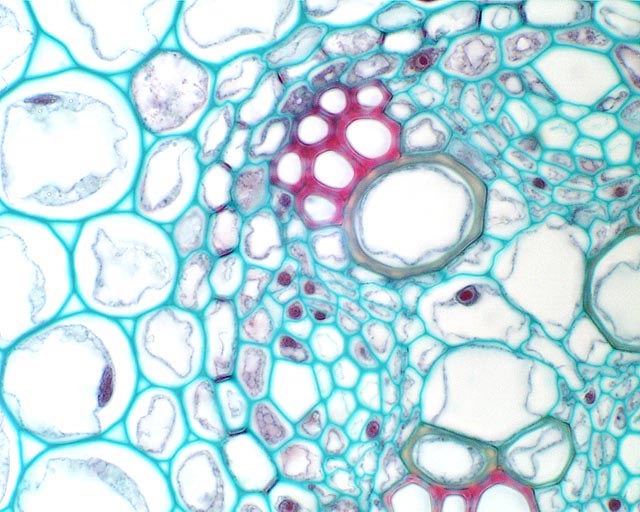 20. What tissue layer generates lateral roots?
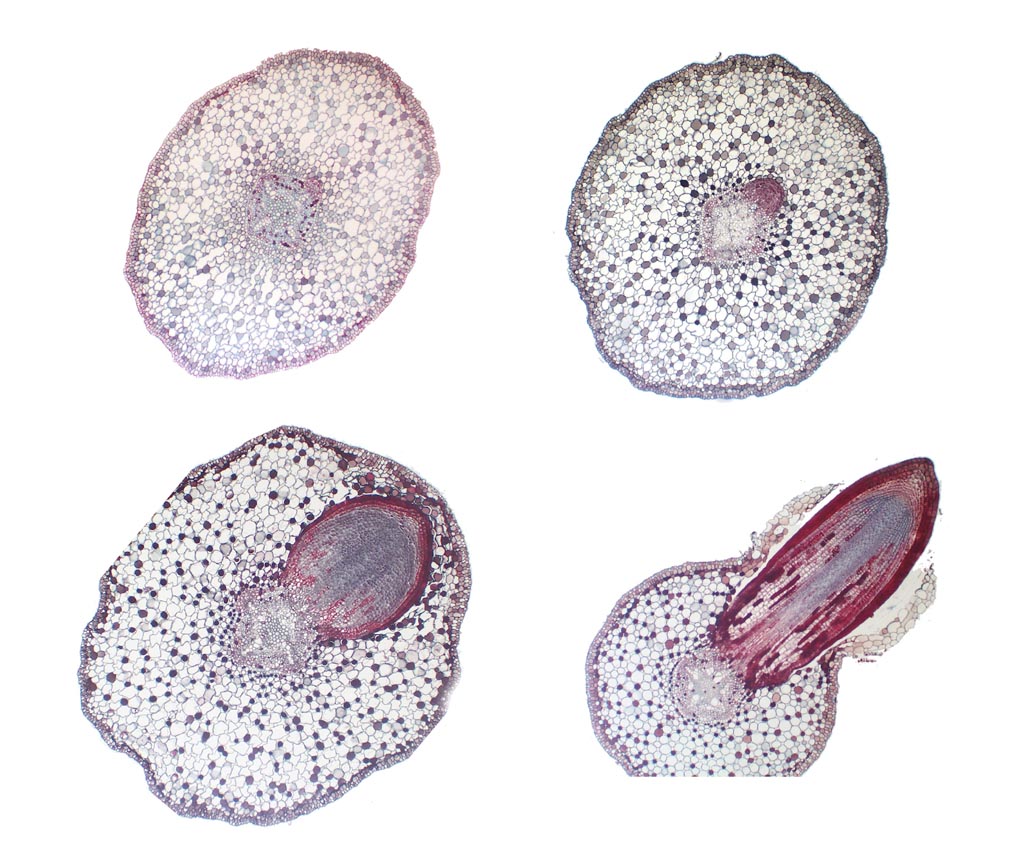 21a. Which of the three primary meristematic tissues is indicated?
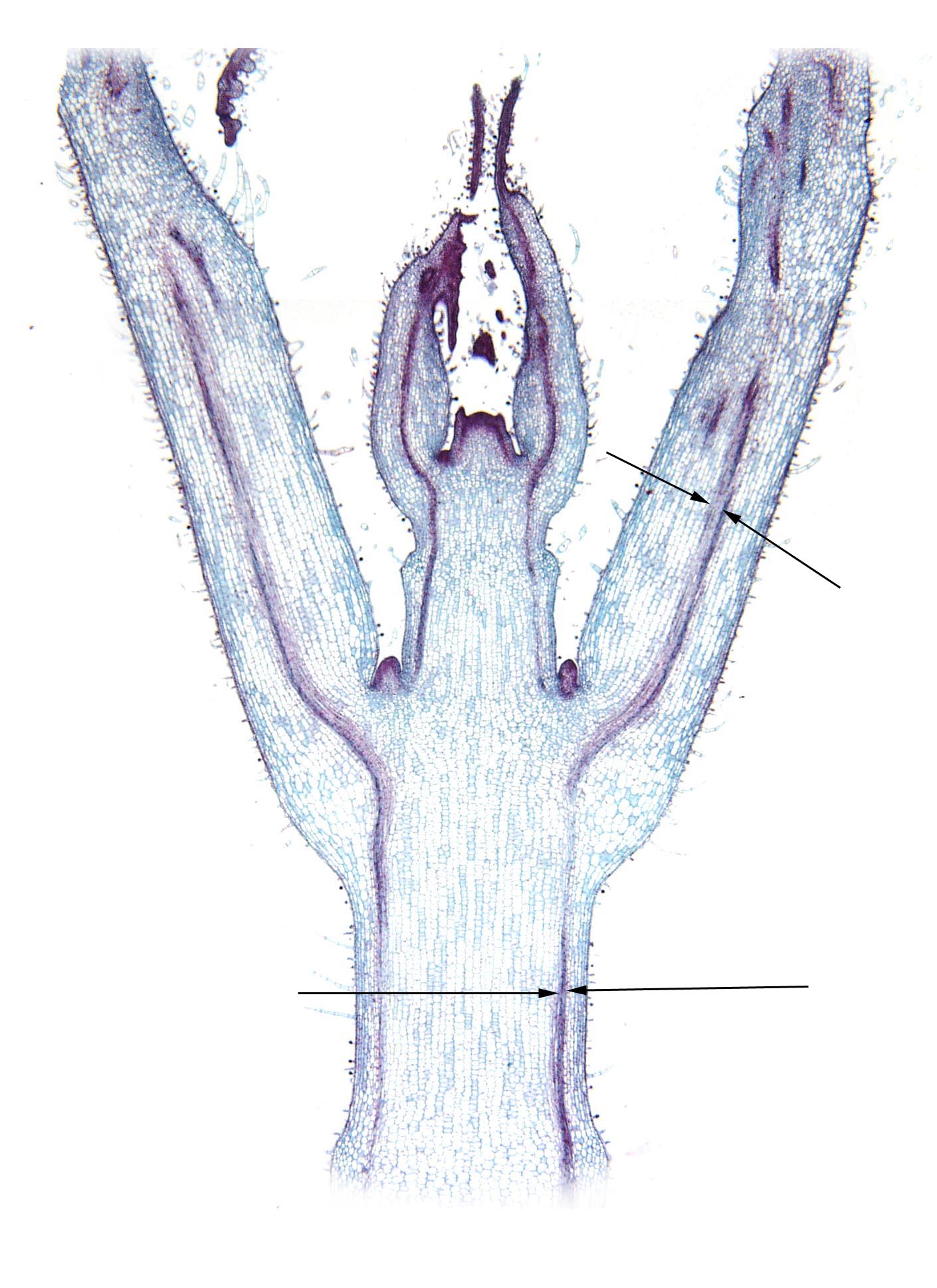 21b. What is this region of ground meristem?
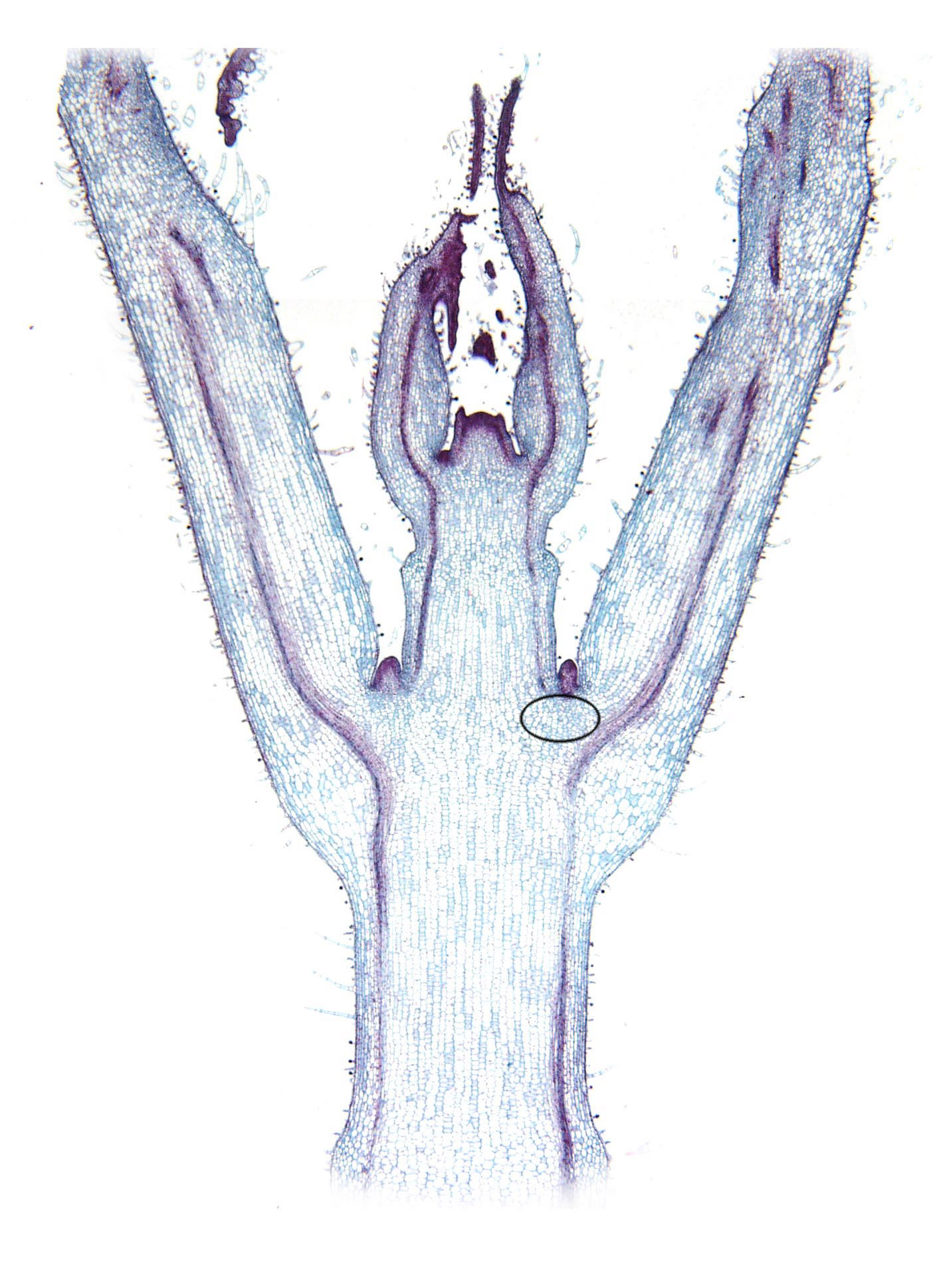 22. What is the region of the ground tissue encircled by the ring of vascular bundles?
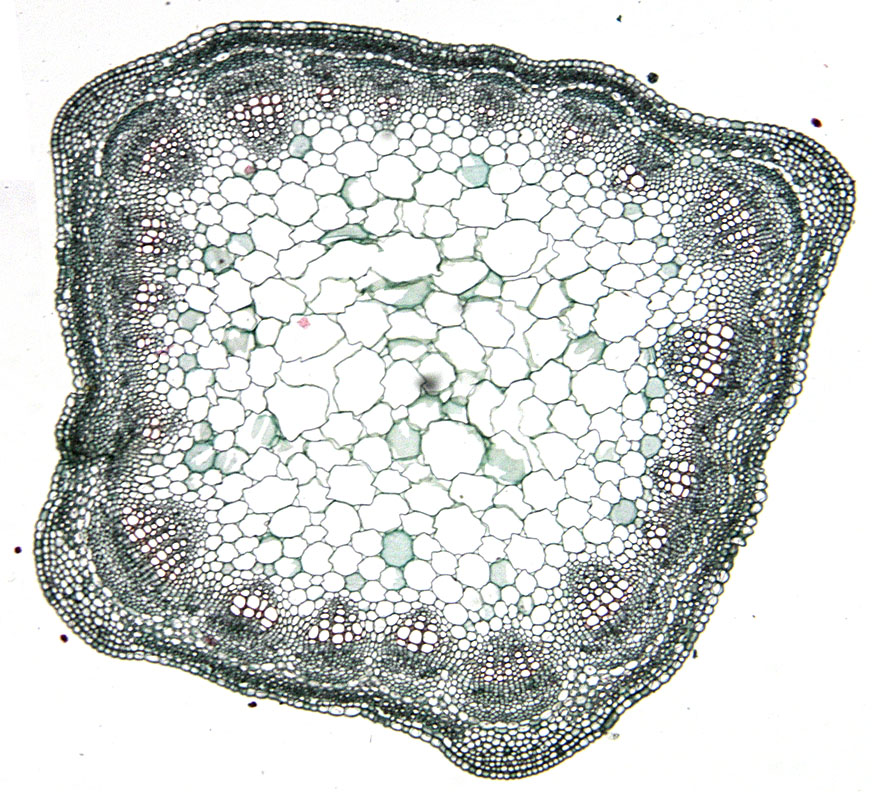 23. What is the region of the ground tissue positioned outside of the ring of vascular bundles?
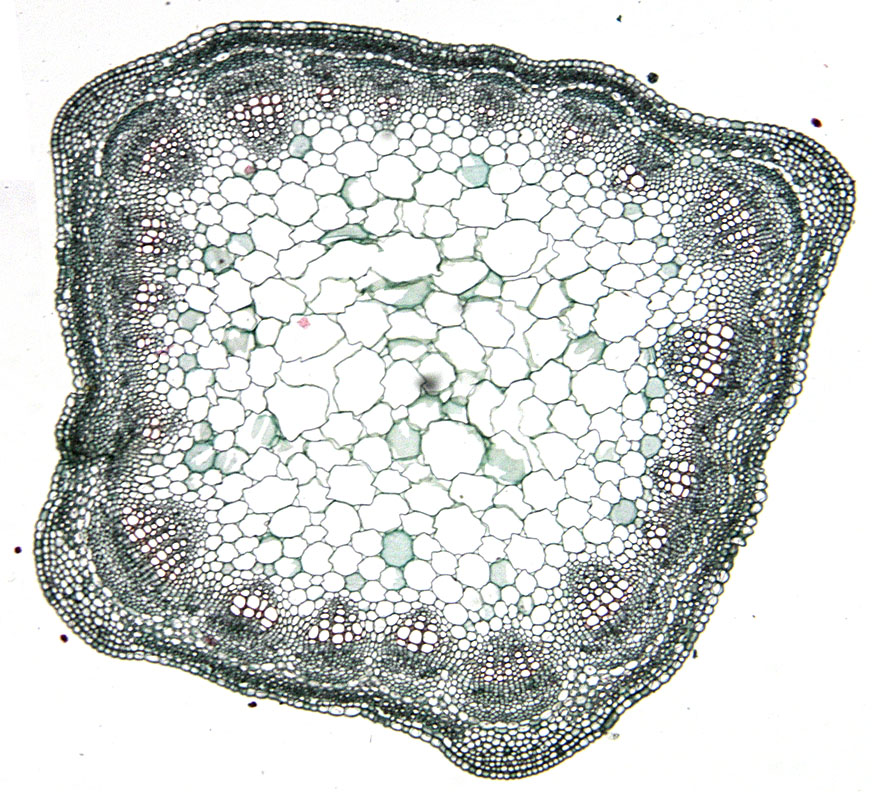 24. What is the tissue?
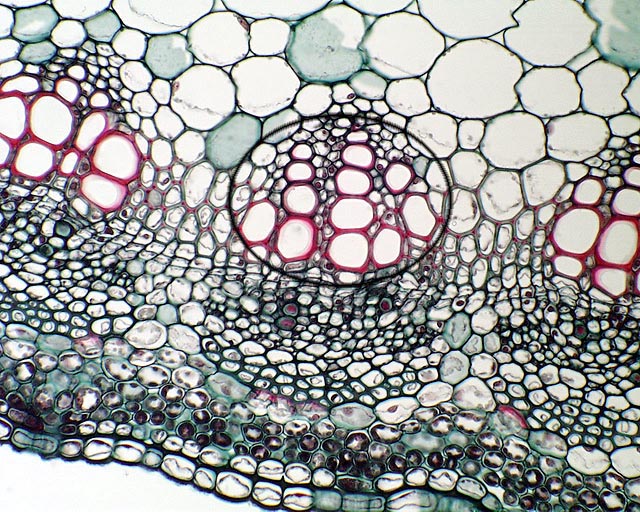 25. What is the layer of dividing cells?
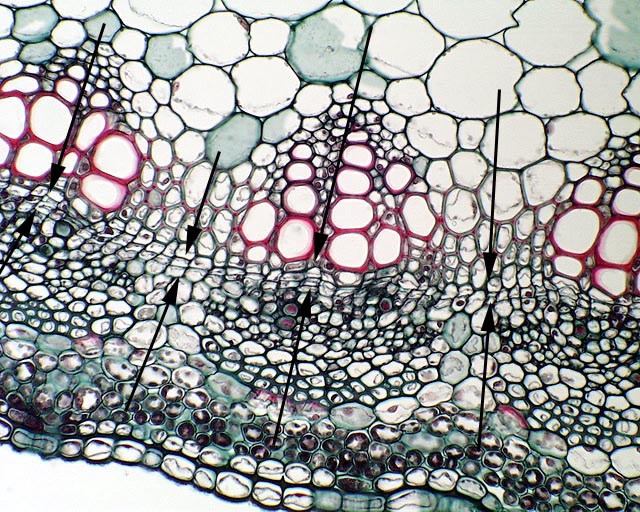 26a. What is the opening?
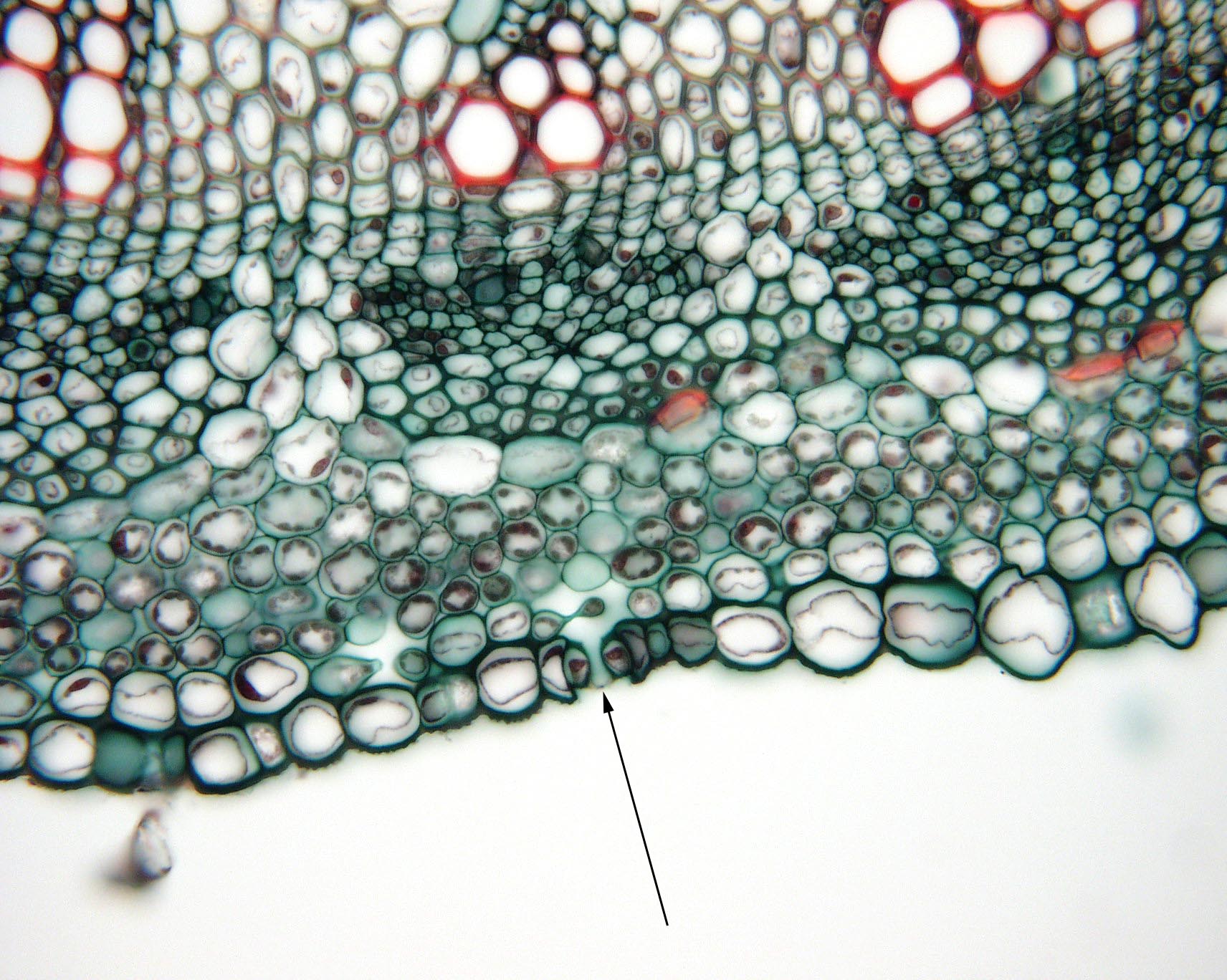 26b. What is the tissue?
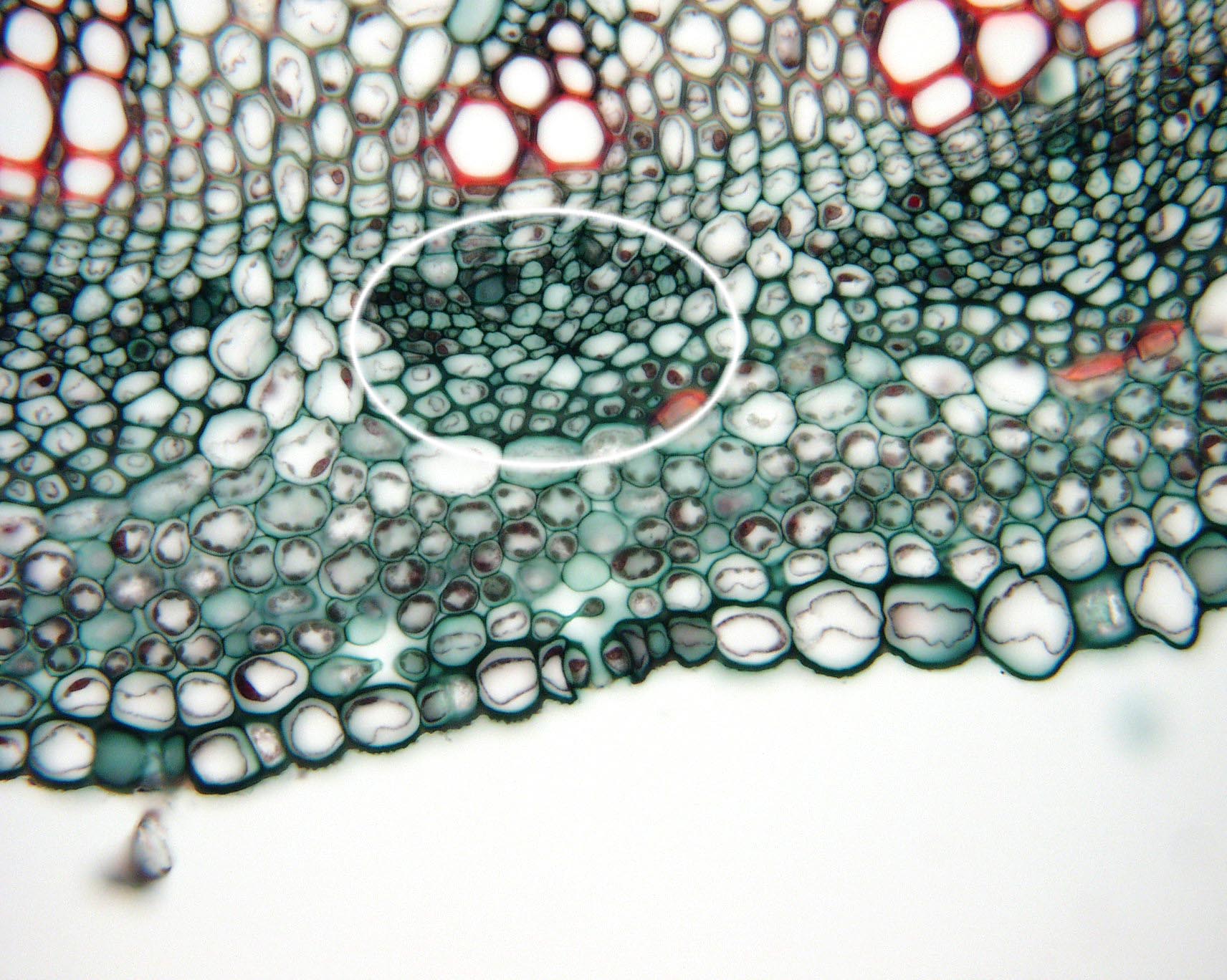 26c. What is the tissue?
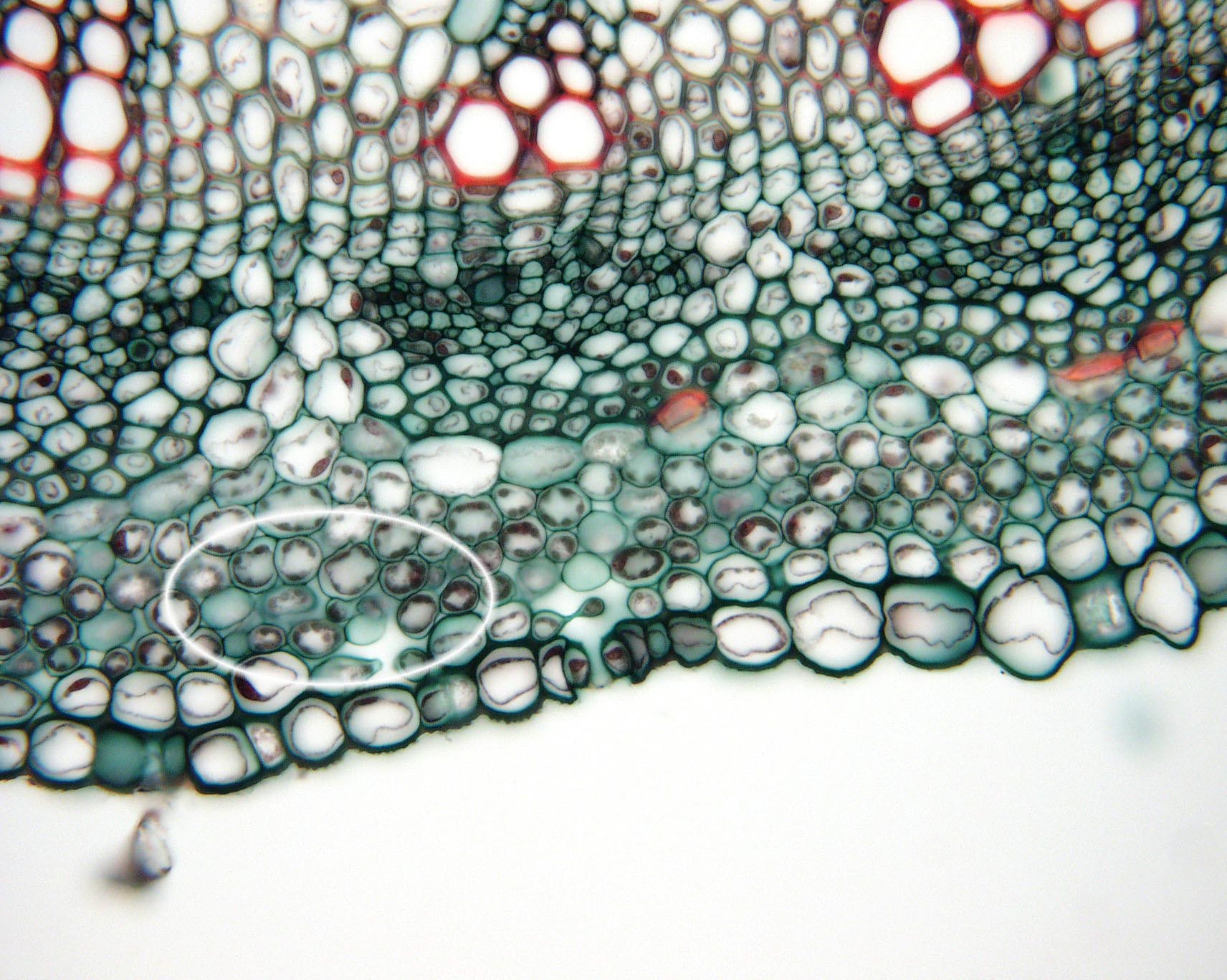 27a. What are these cells?
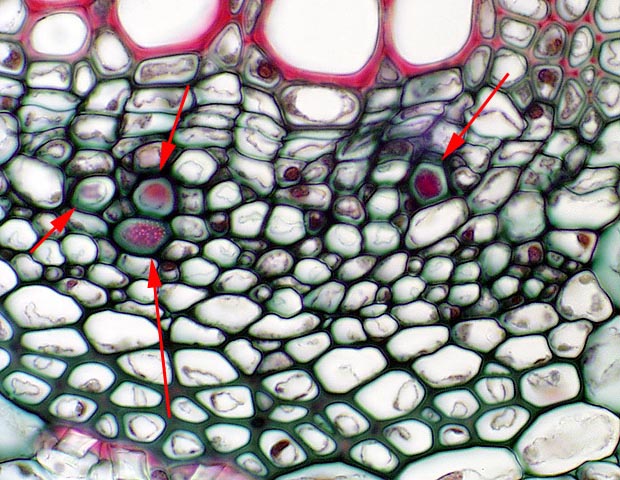 27b. What are these cells?
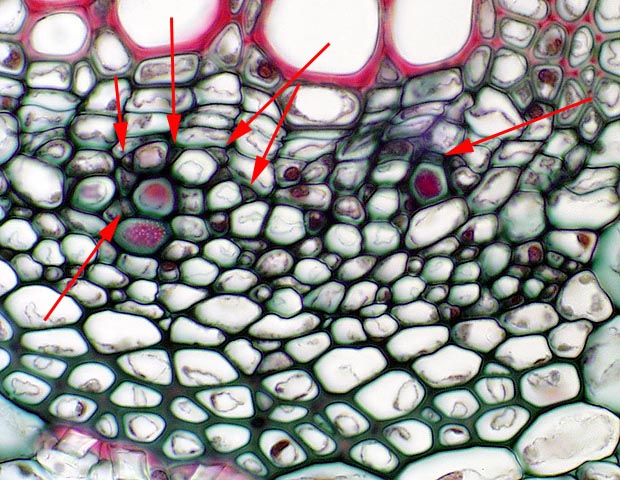 28. Is this a section through a eudicot or a monocot stem?
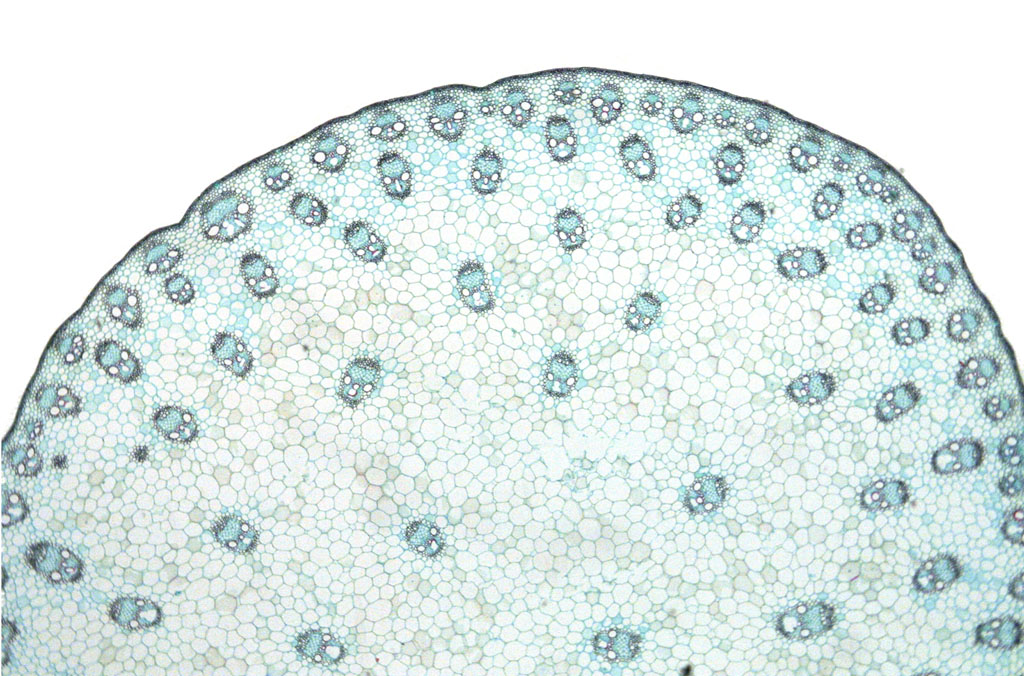 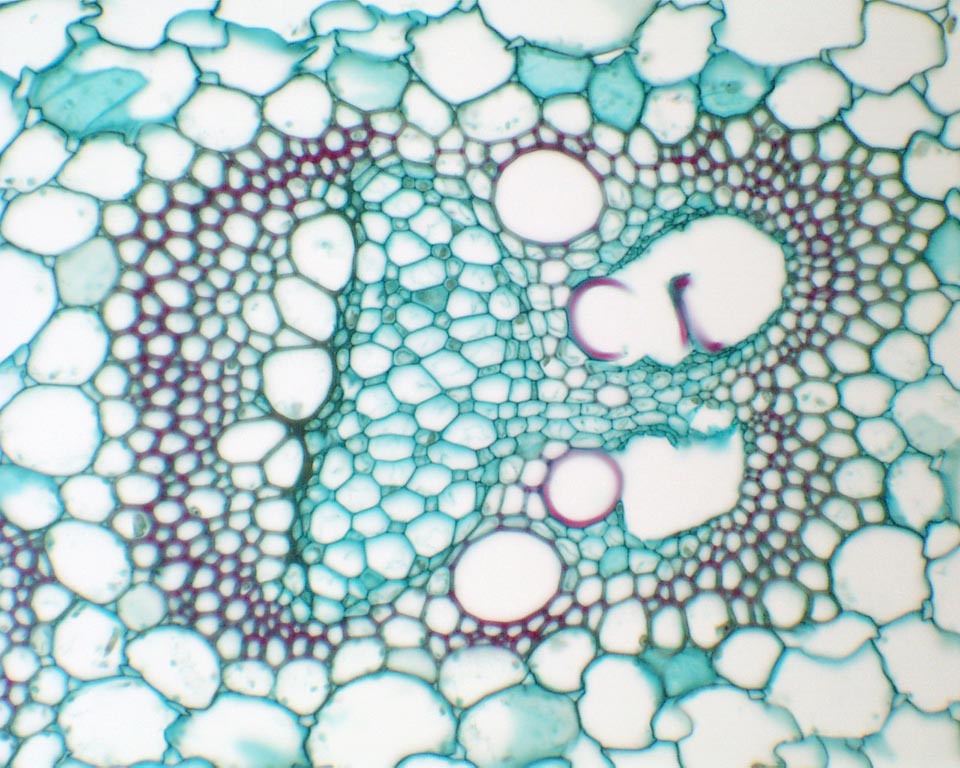 29a. What is this structure?
29b. What is this tissue?
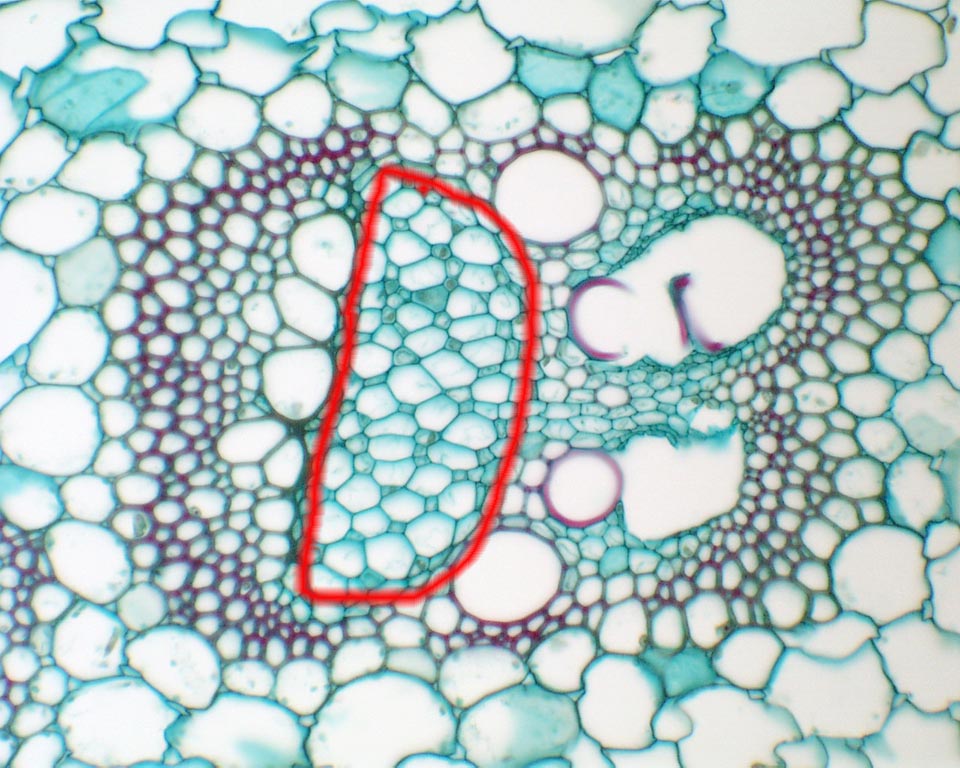 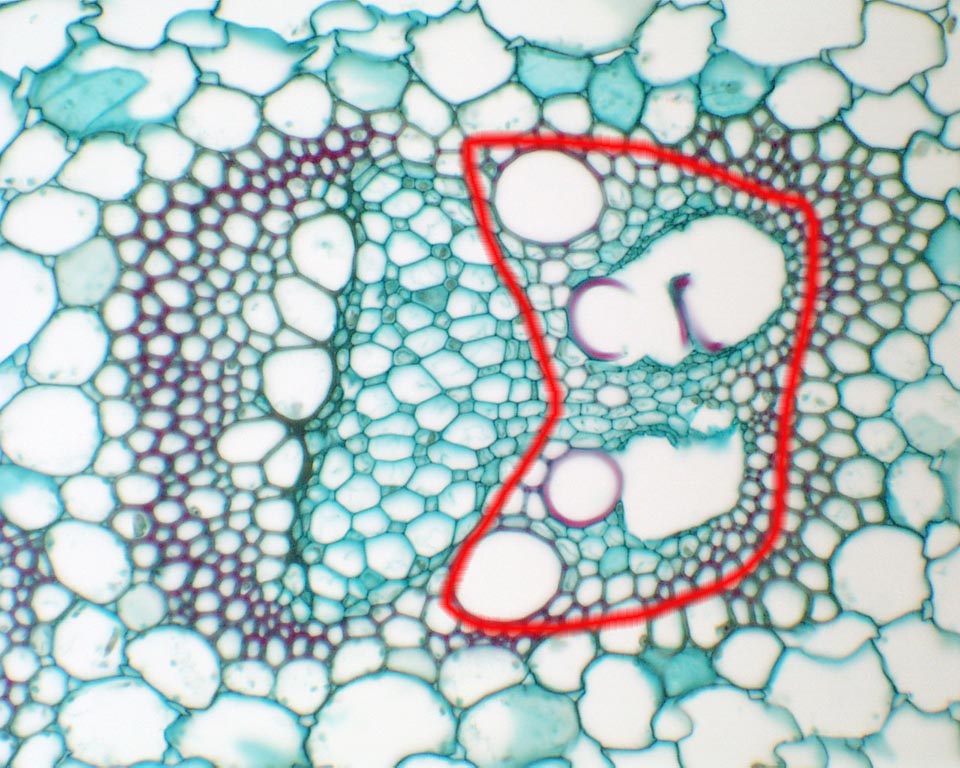 29c. What is this tissue?
29d. What are these cells?
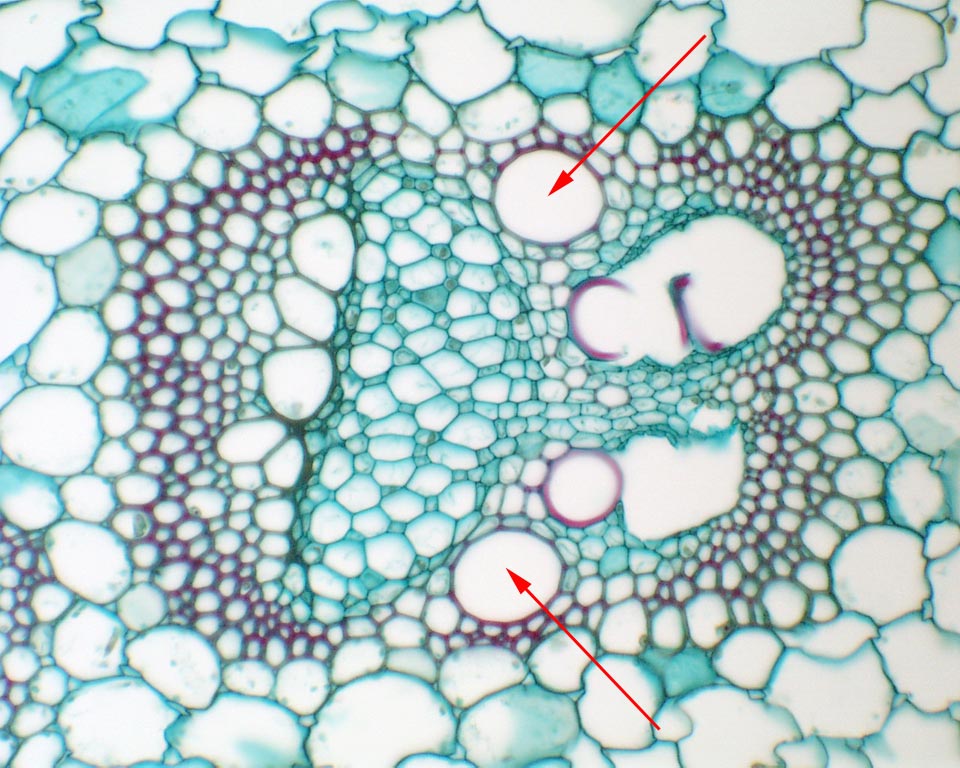 29e. What are these cells?
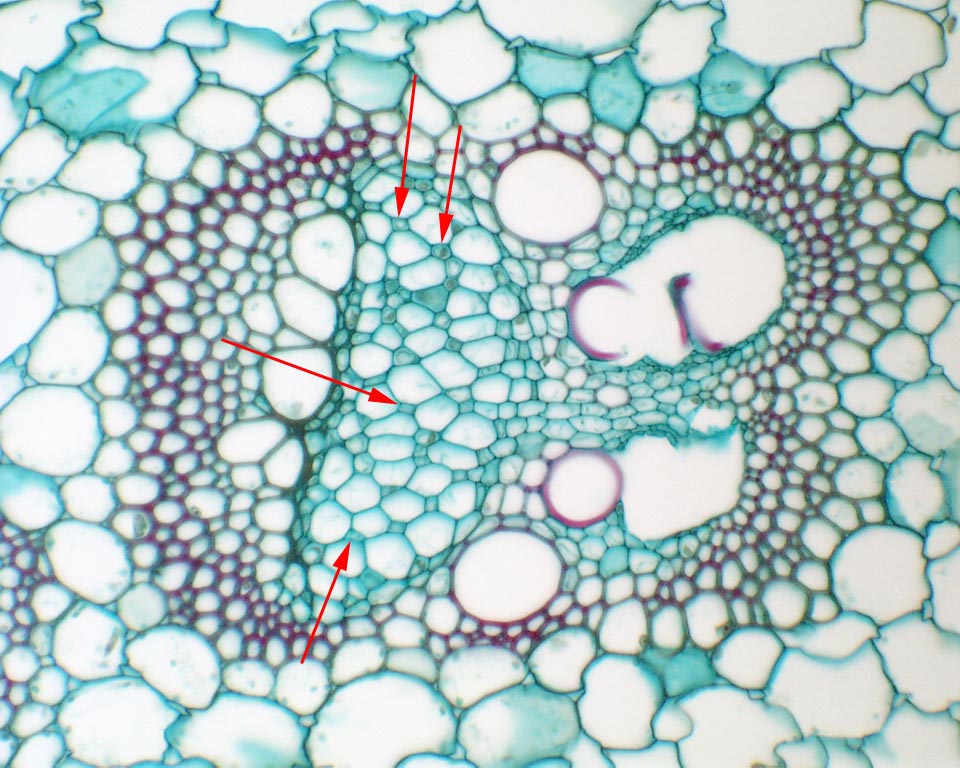 30a. What is the tissue system?
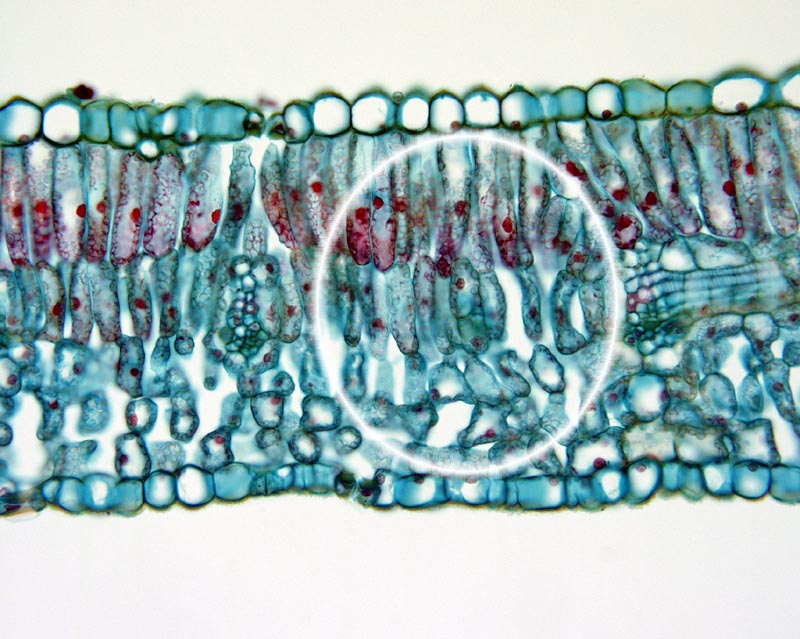 30b. What is the tissue type?
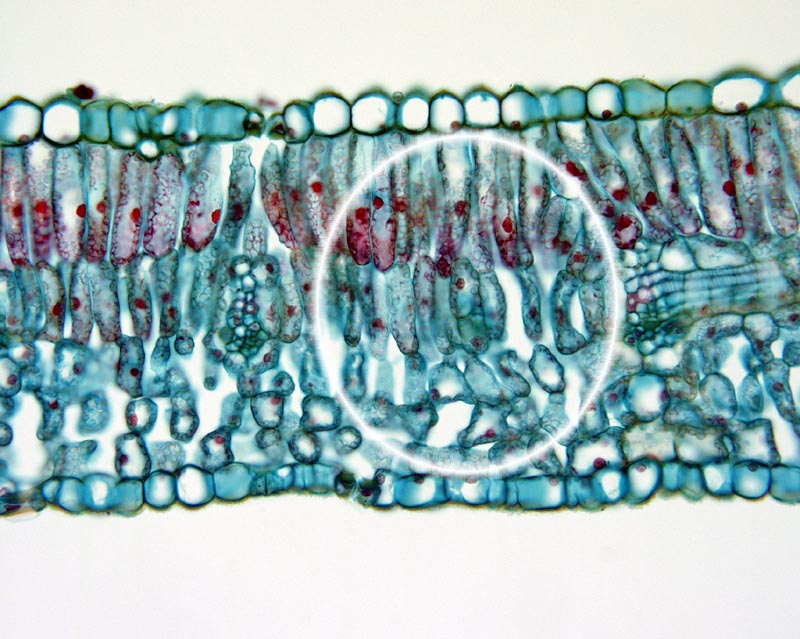 30c. What is the cell type?
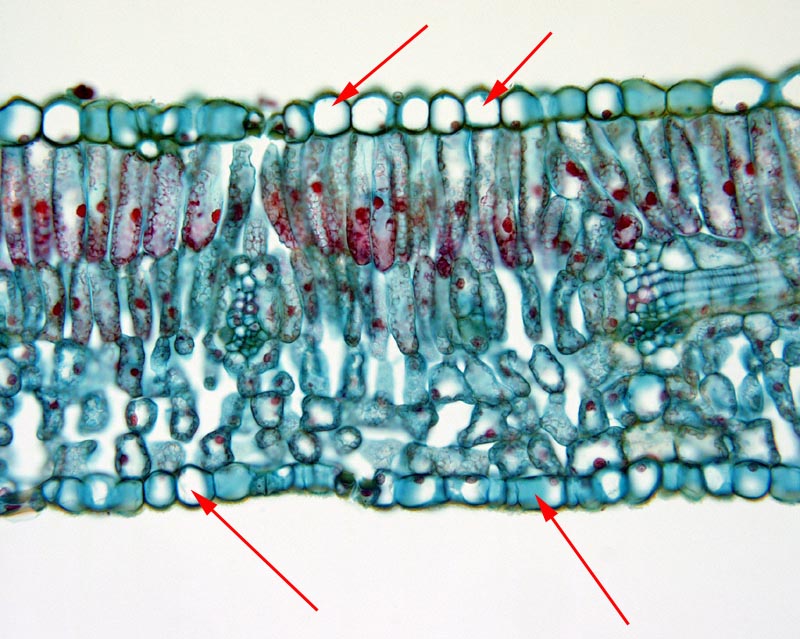 30d. What is the cell type?
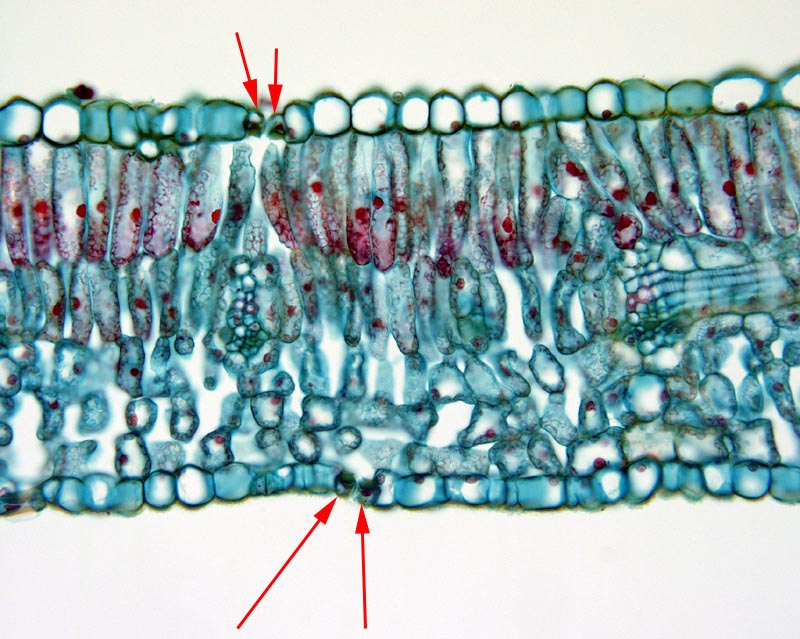 31. How is this leaf more adapted than lilac for conserving water?
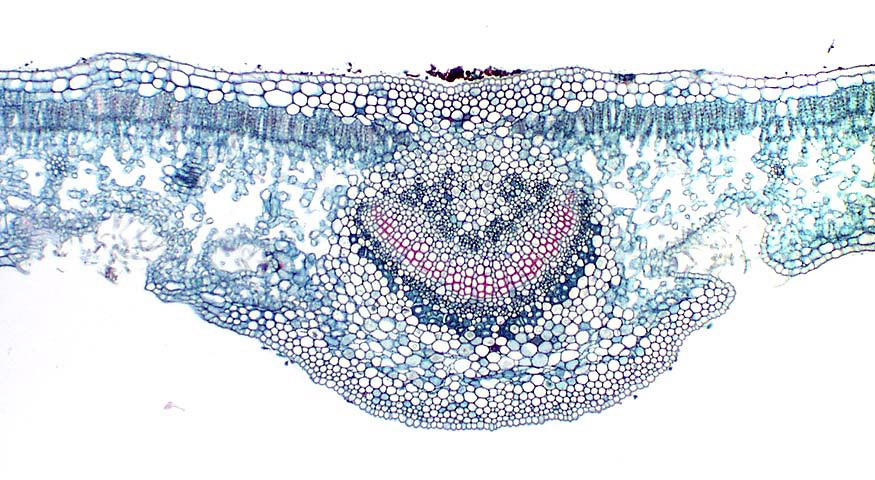 32. What is the waxy layer?
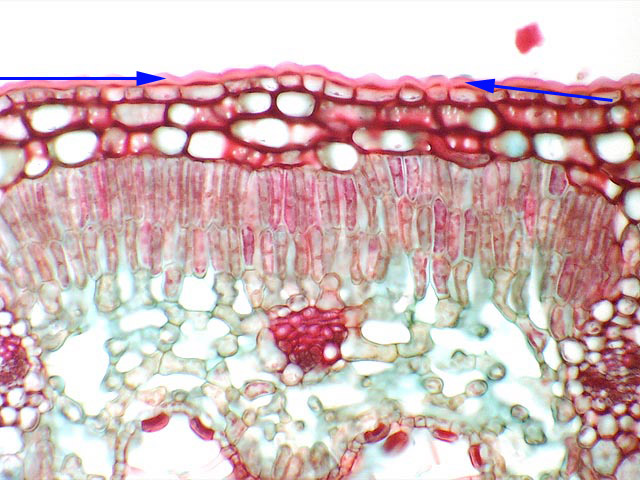 33. What are the structures?
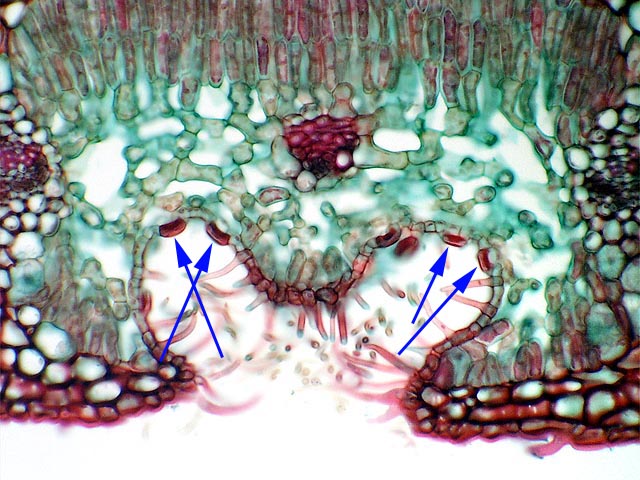 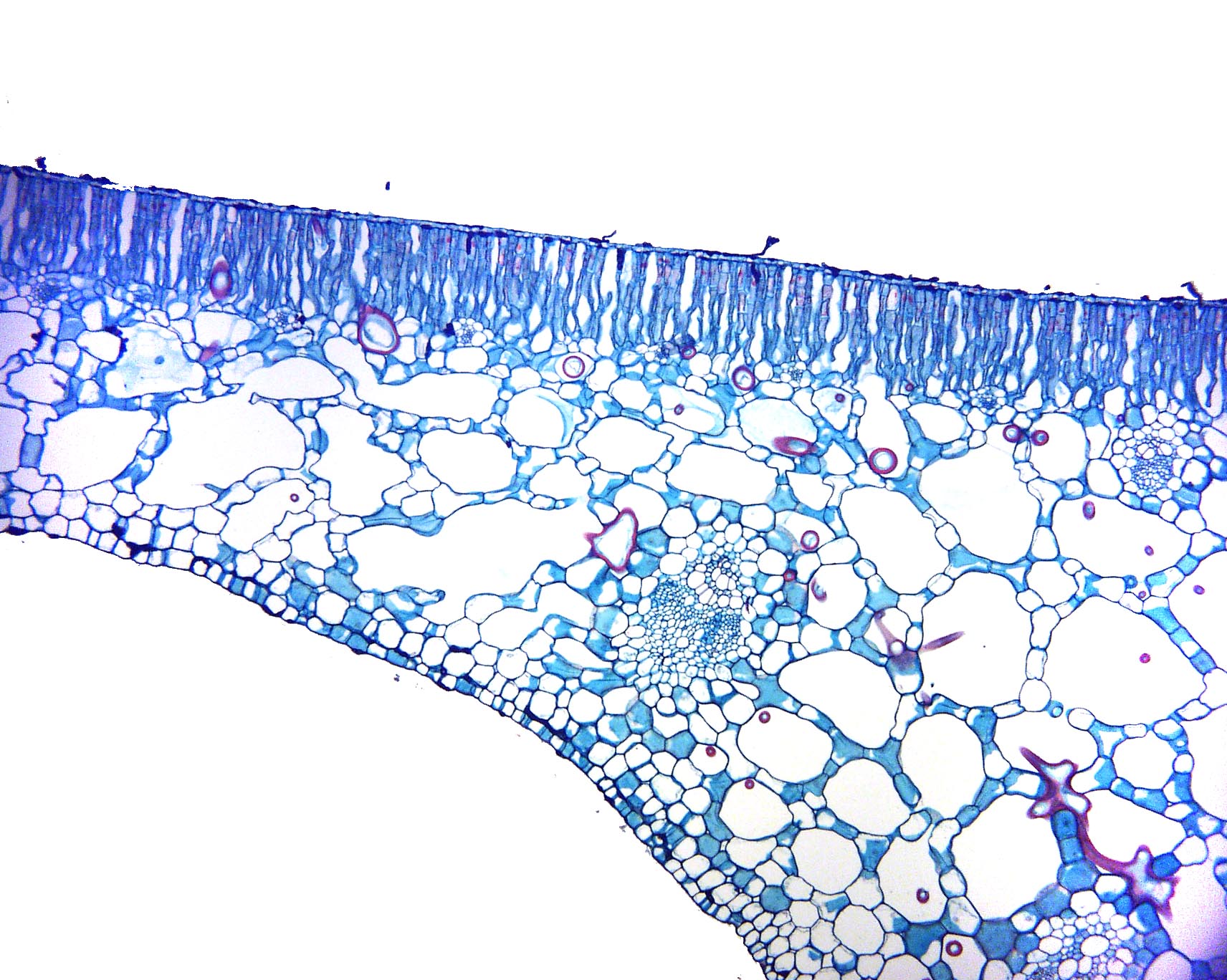 34. How is this leaf adapted for wet environments?
35. What is the opening?
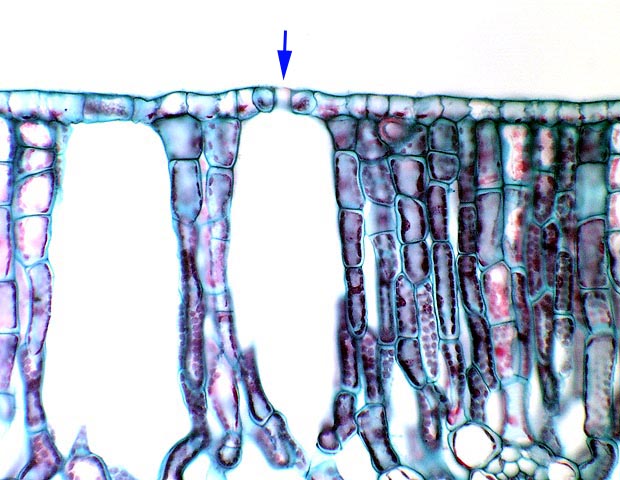 36. What is the tissue?
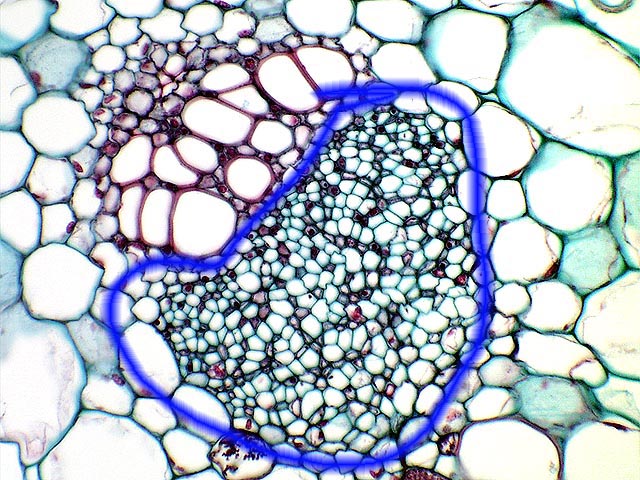 37. What is the tissue?
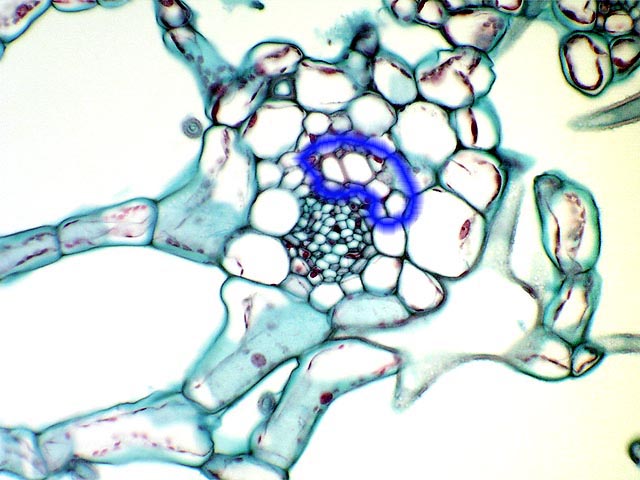 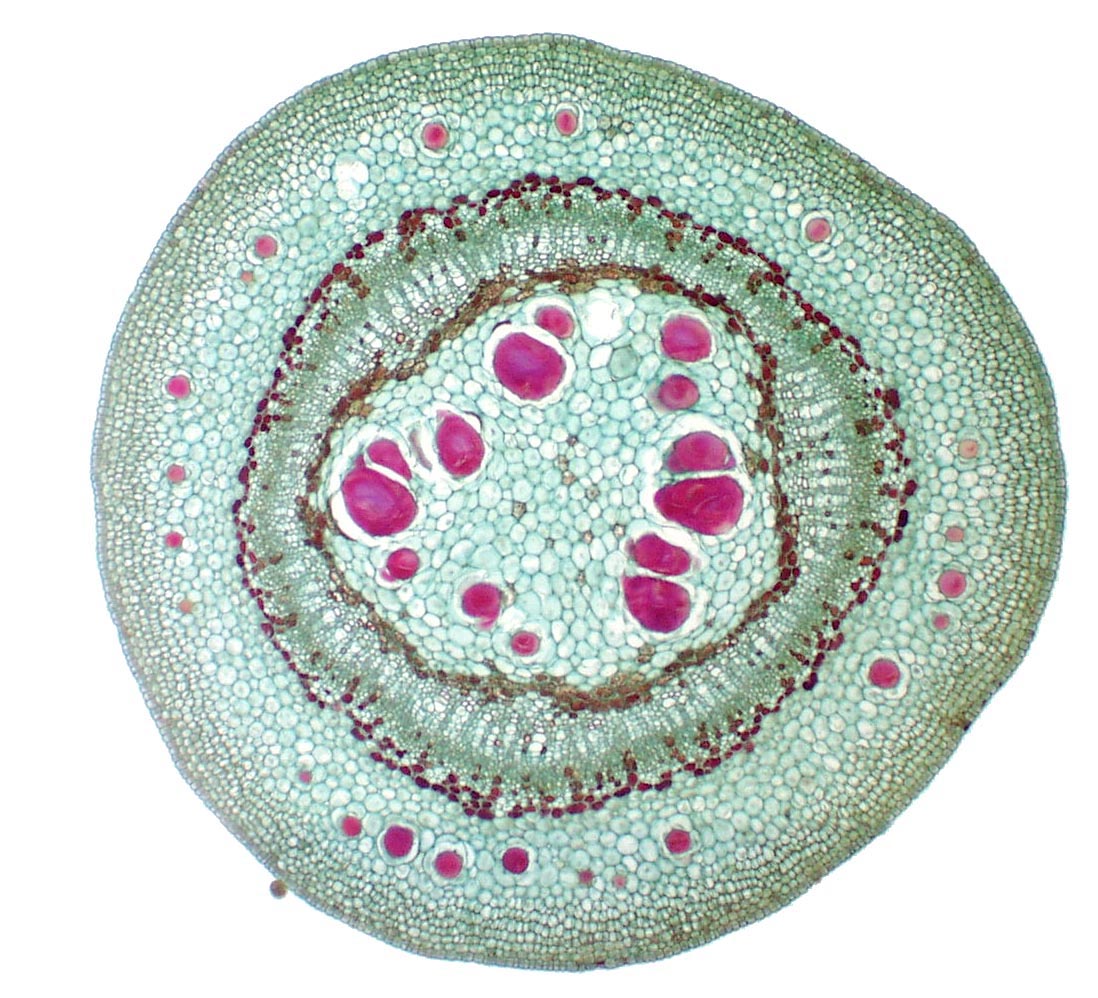 38. 	All these cells formed at 
	what location on the 
	shoot?
39. What is this layer of dividing cells?
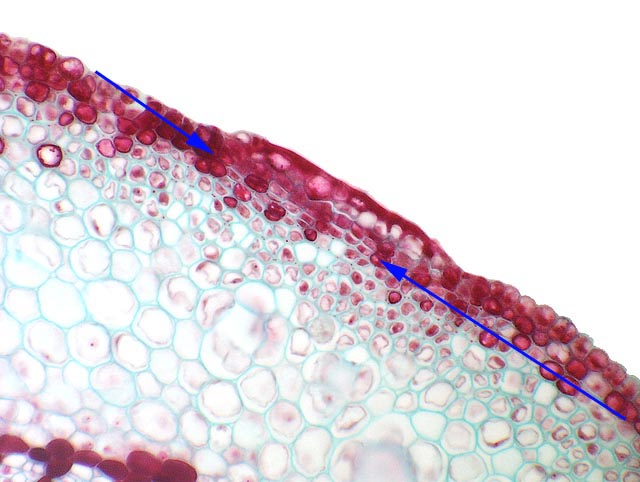 40. Excluding the cells of the pith, all these cells formed at what meristem?
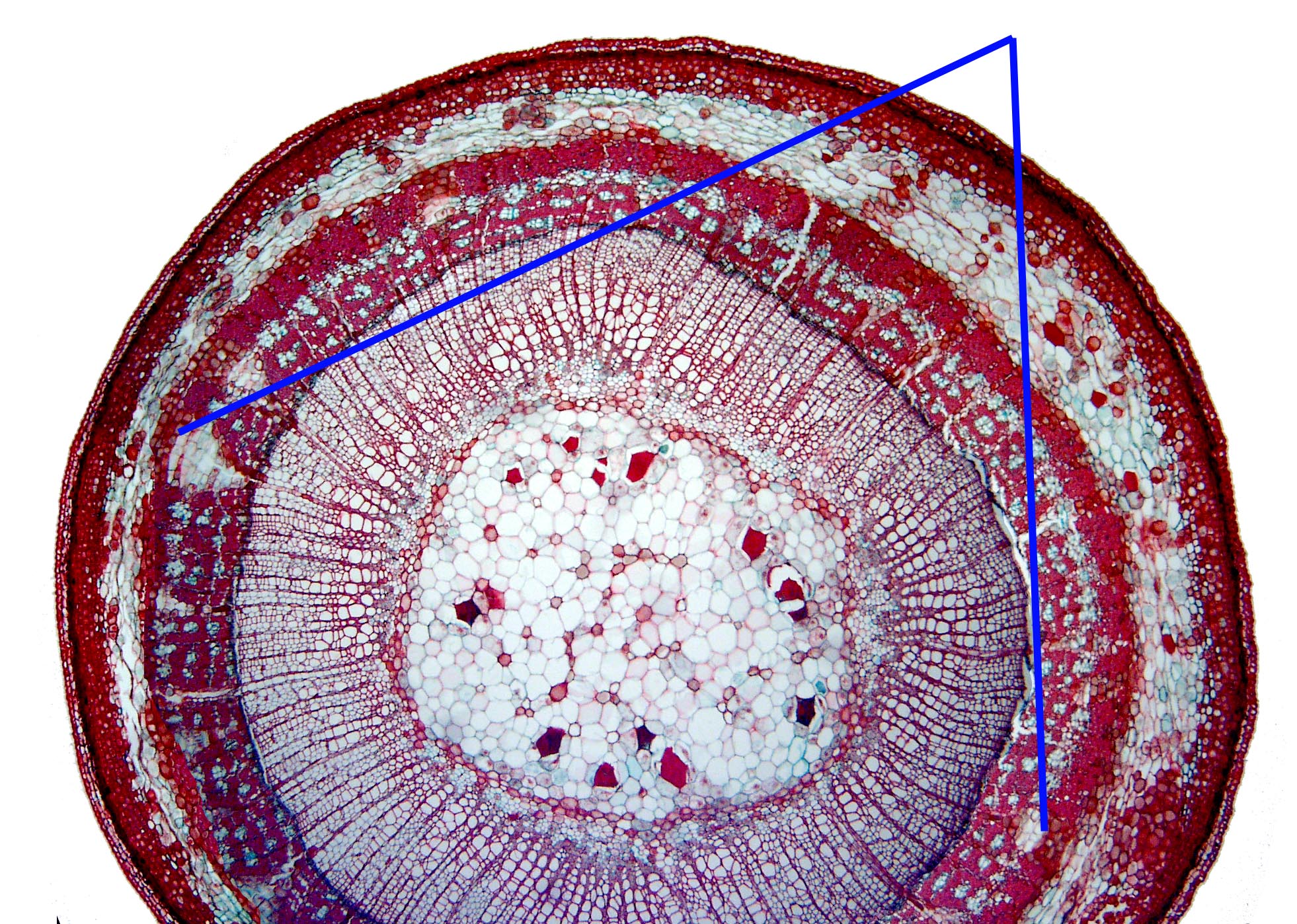 41a. What is this layer of dividing cells?
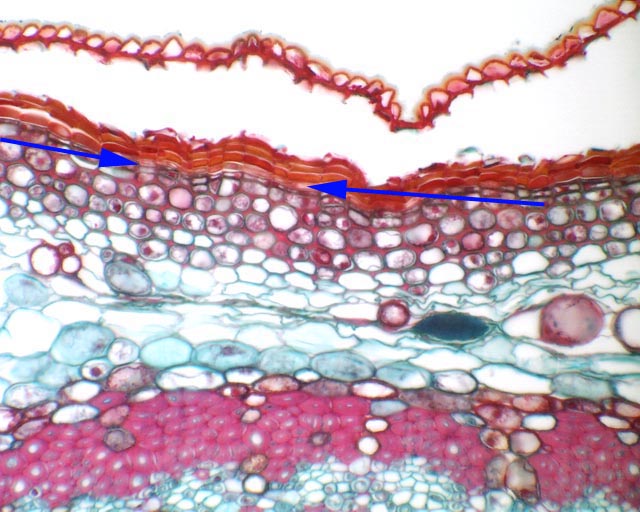 41b. What are these cells?
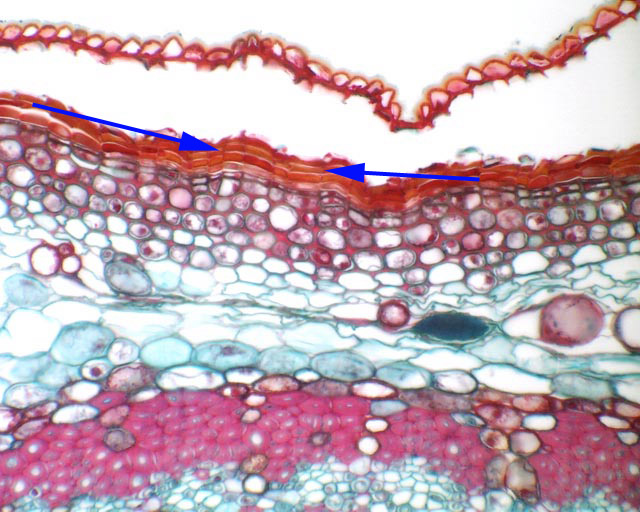 41c. What is this tissue layer?
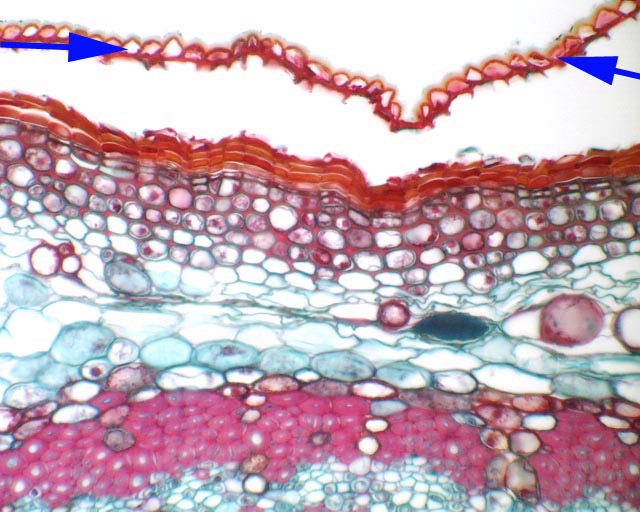 42. What is the tissue?
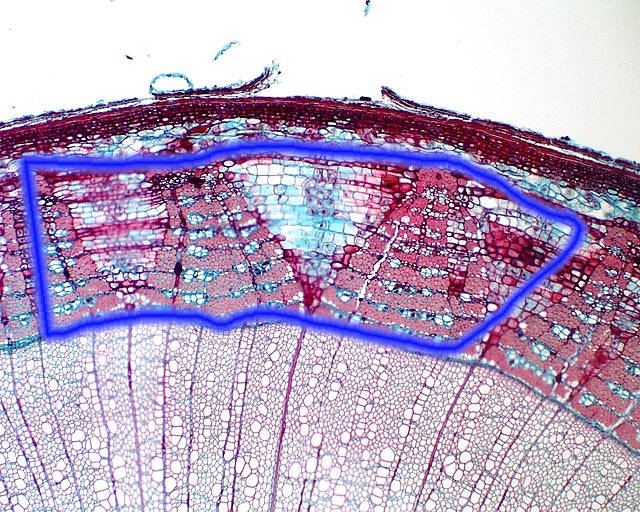 43. What is the structure 
      of the periderm?
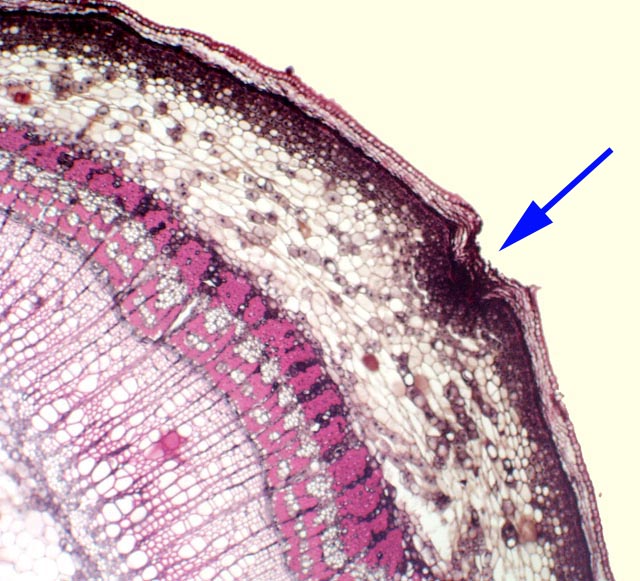 44. What is the function?
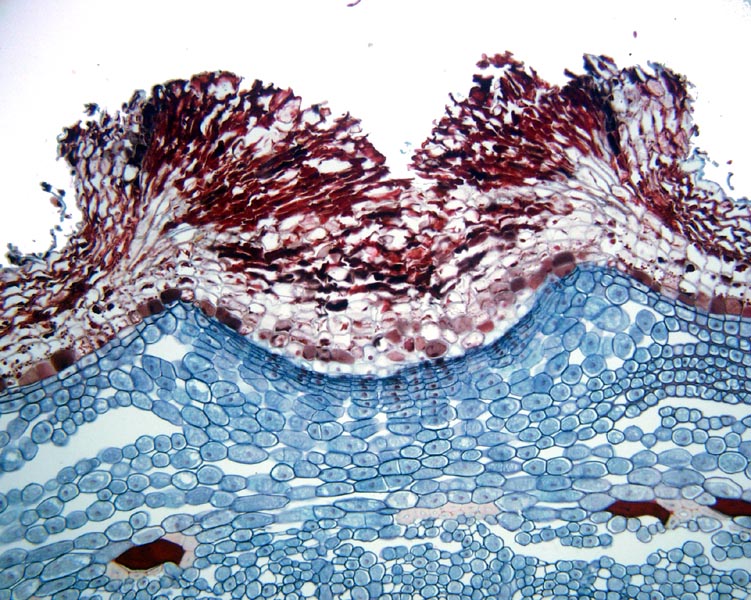 45. In what direction is the pith?
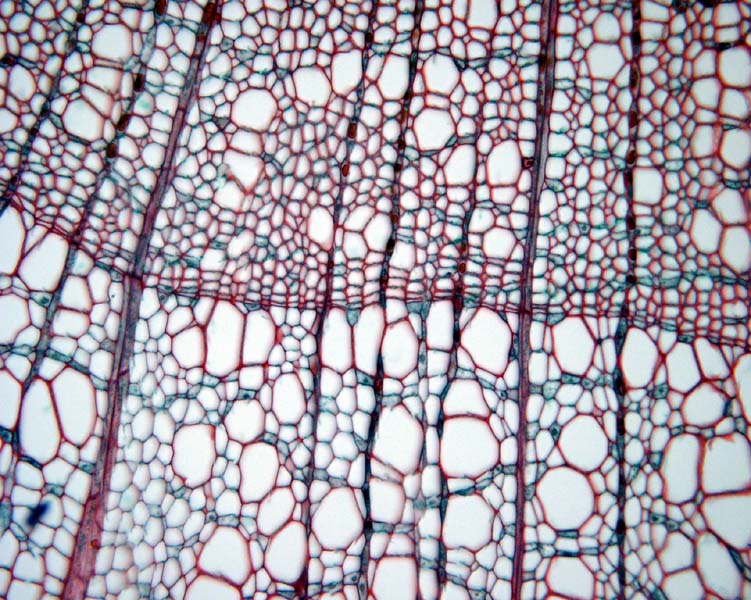 46a. What is this structure?
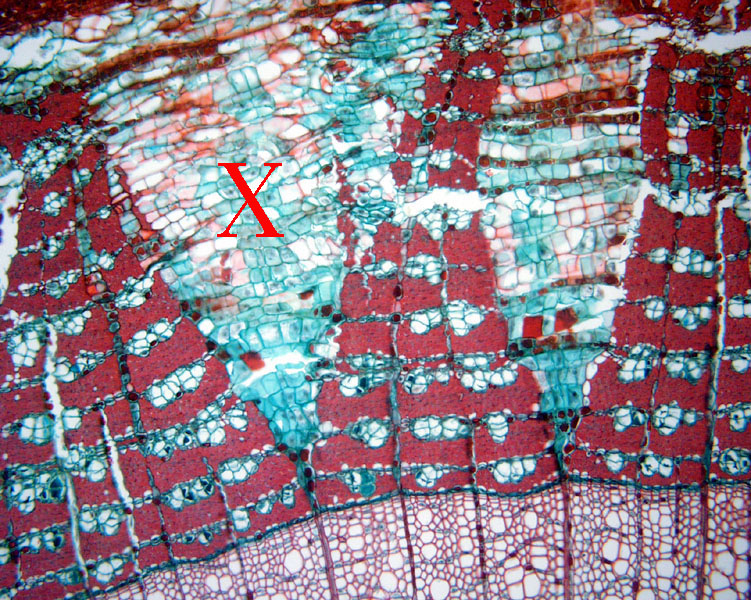 46b. What is this structure?
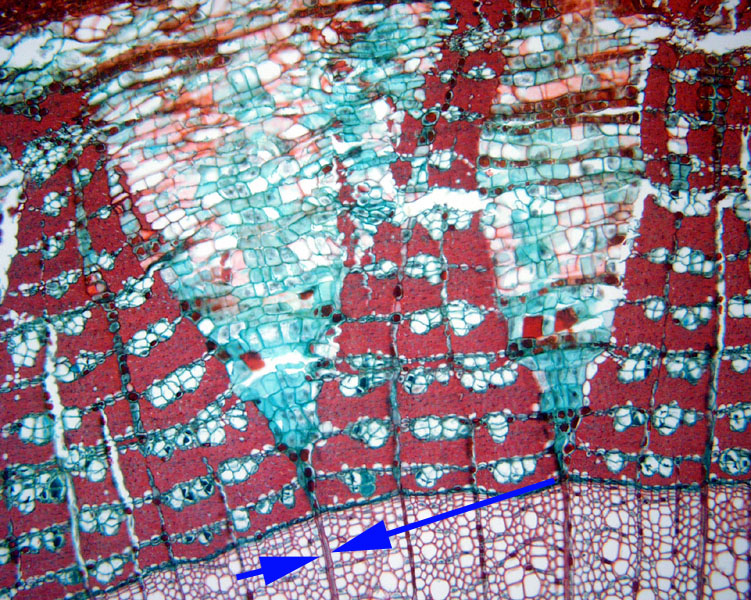 47a. What is this tissue layer?
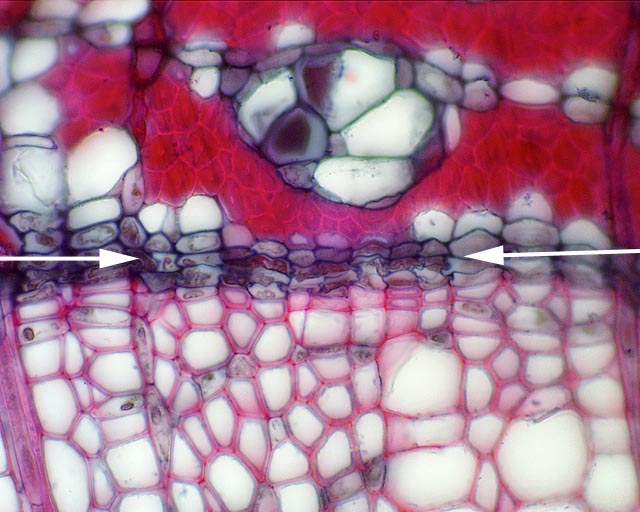 47b. From left to right identify each of these cells.
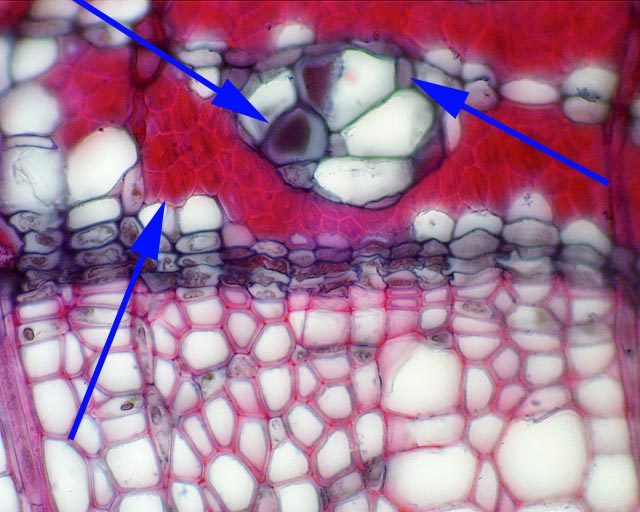 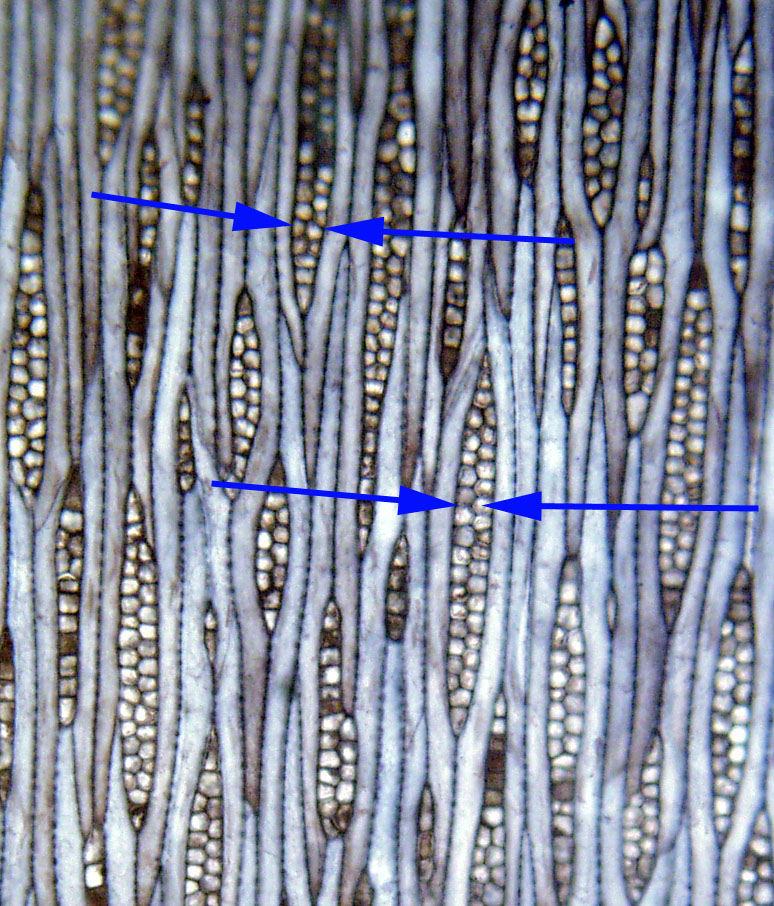 48. These cells of the vascular 
cambium go on to produce what 
structures  in the phloem and 
xylem?
49. Everything down to what tissue layer is sloughed off at the onset of secondary growth?
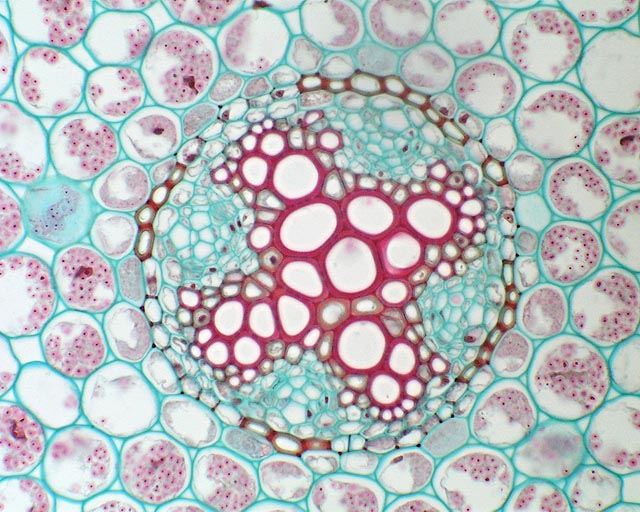 50. What is the tissue in the center?
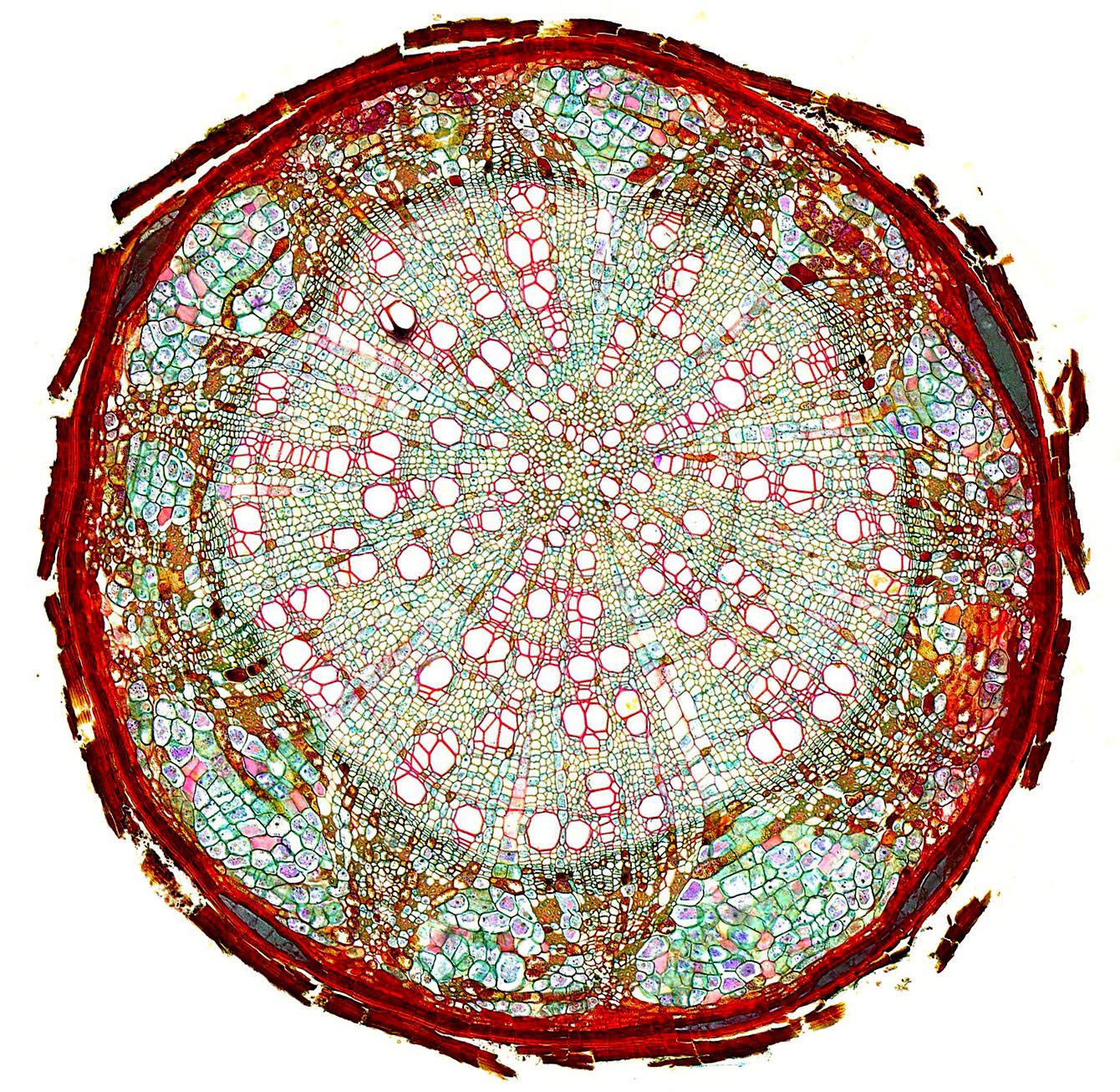 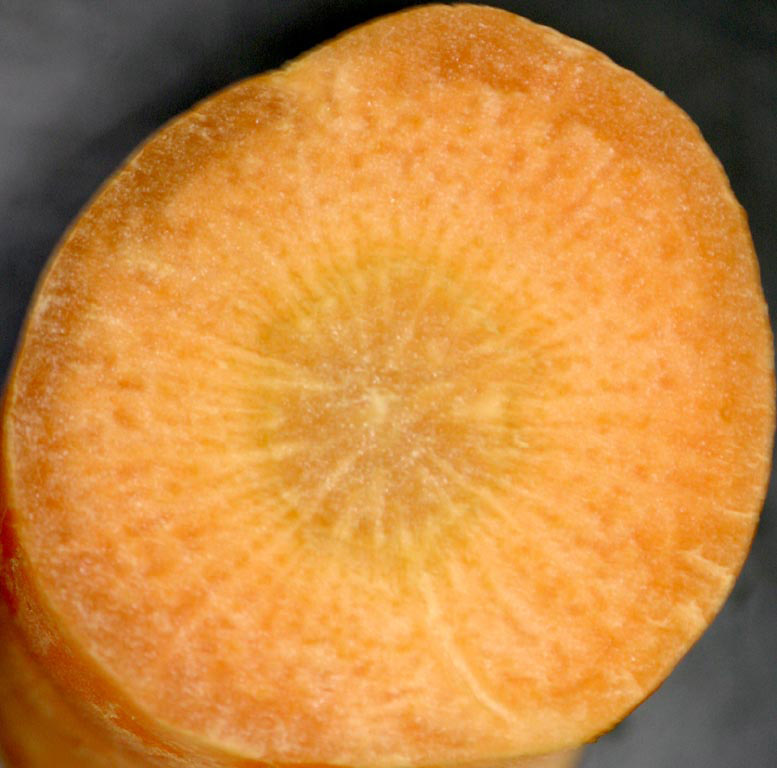 51. What is the tissue in the center?
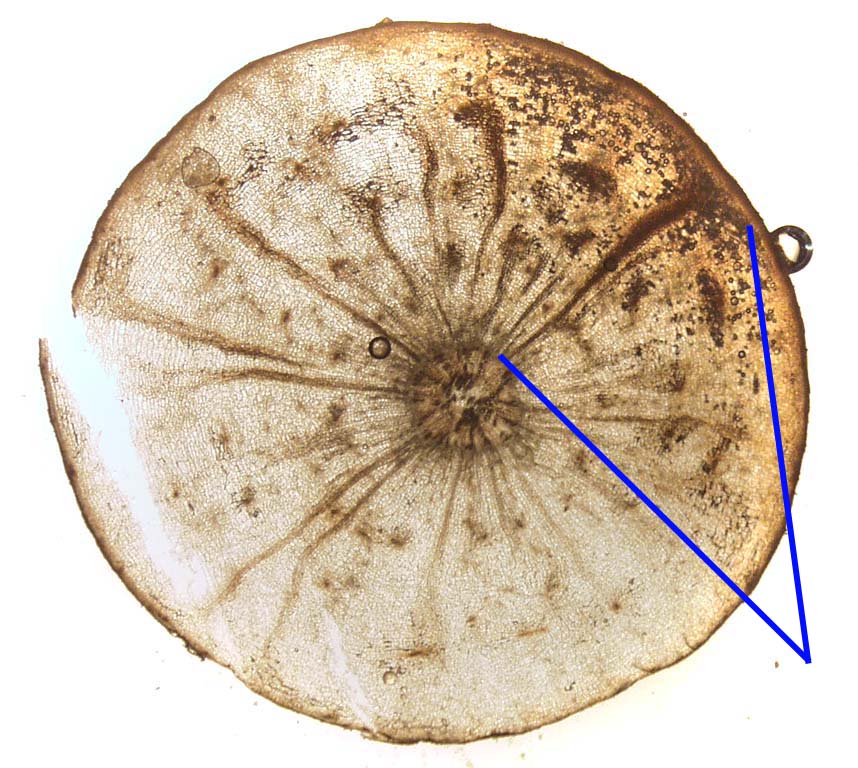 52. What is this tissue of a carrot?
53. What are these cells of a carrot?
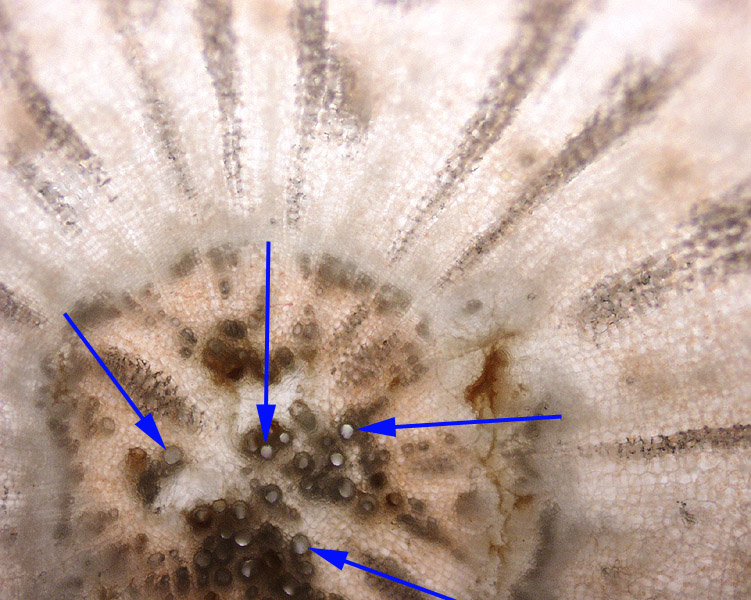